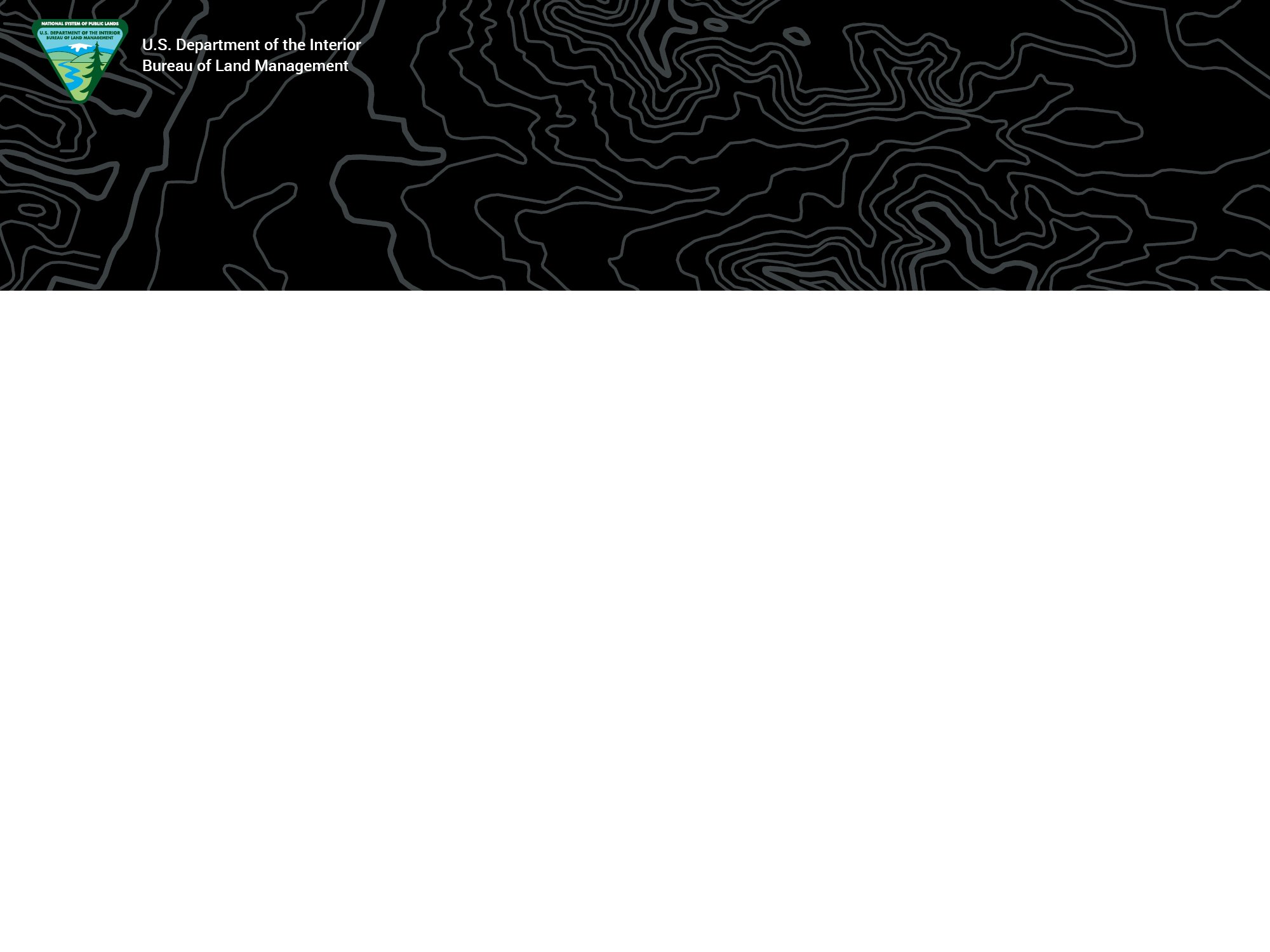 Bureau of Land Management
Landlocked Lands – Jeff Cartwright, Public Land Access Program
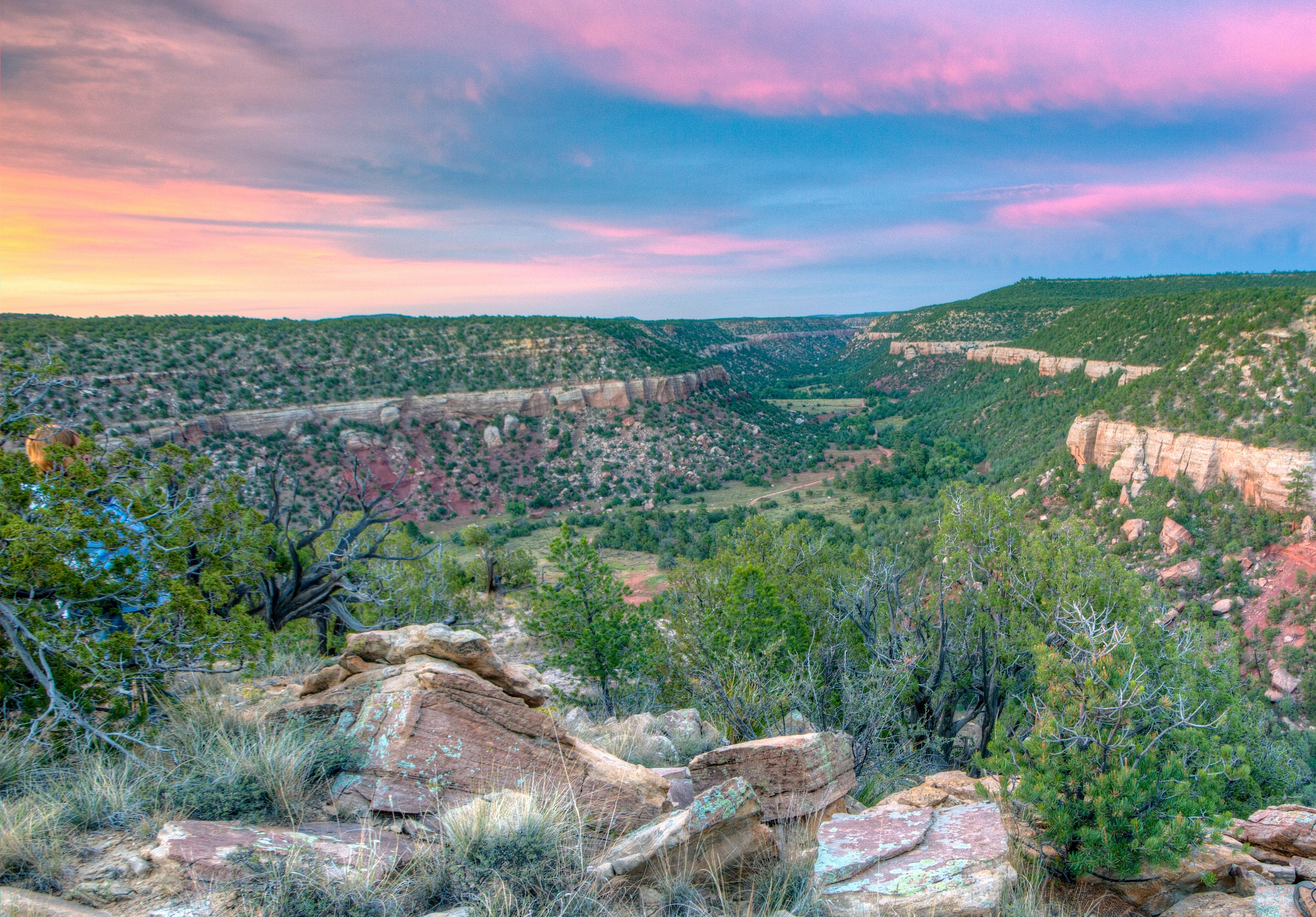 Supporting Text
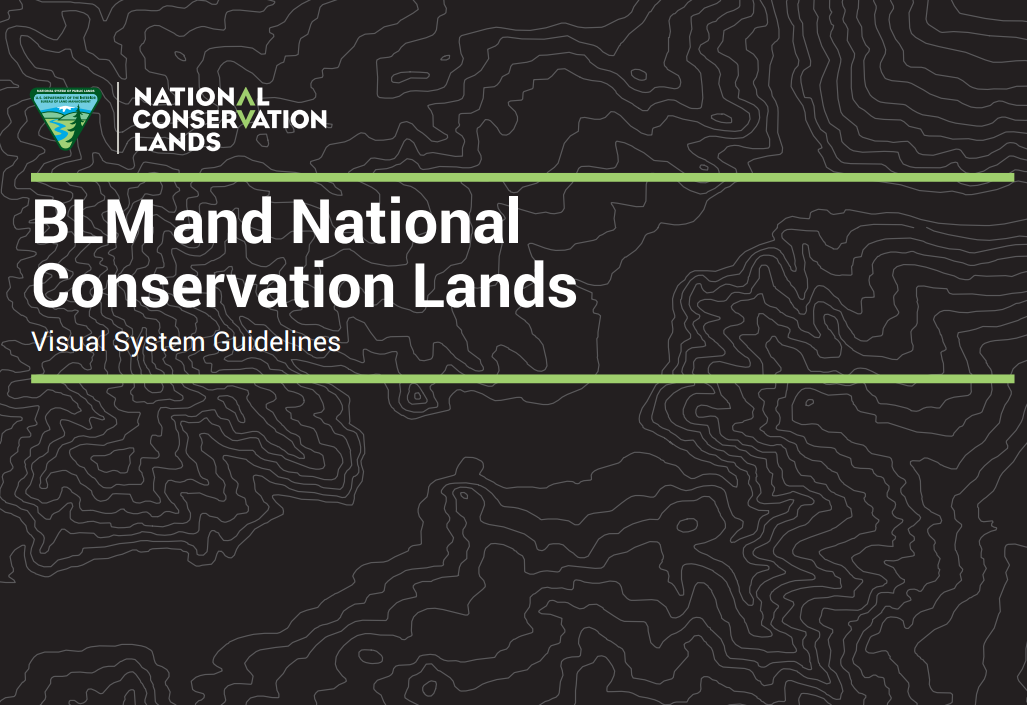 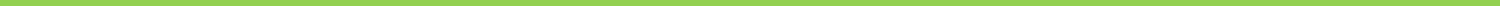 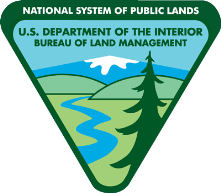 BLM Priority Initiatives
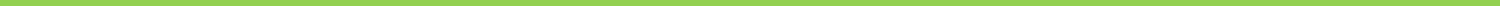 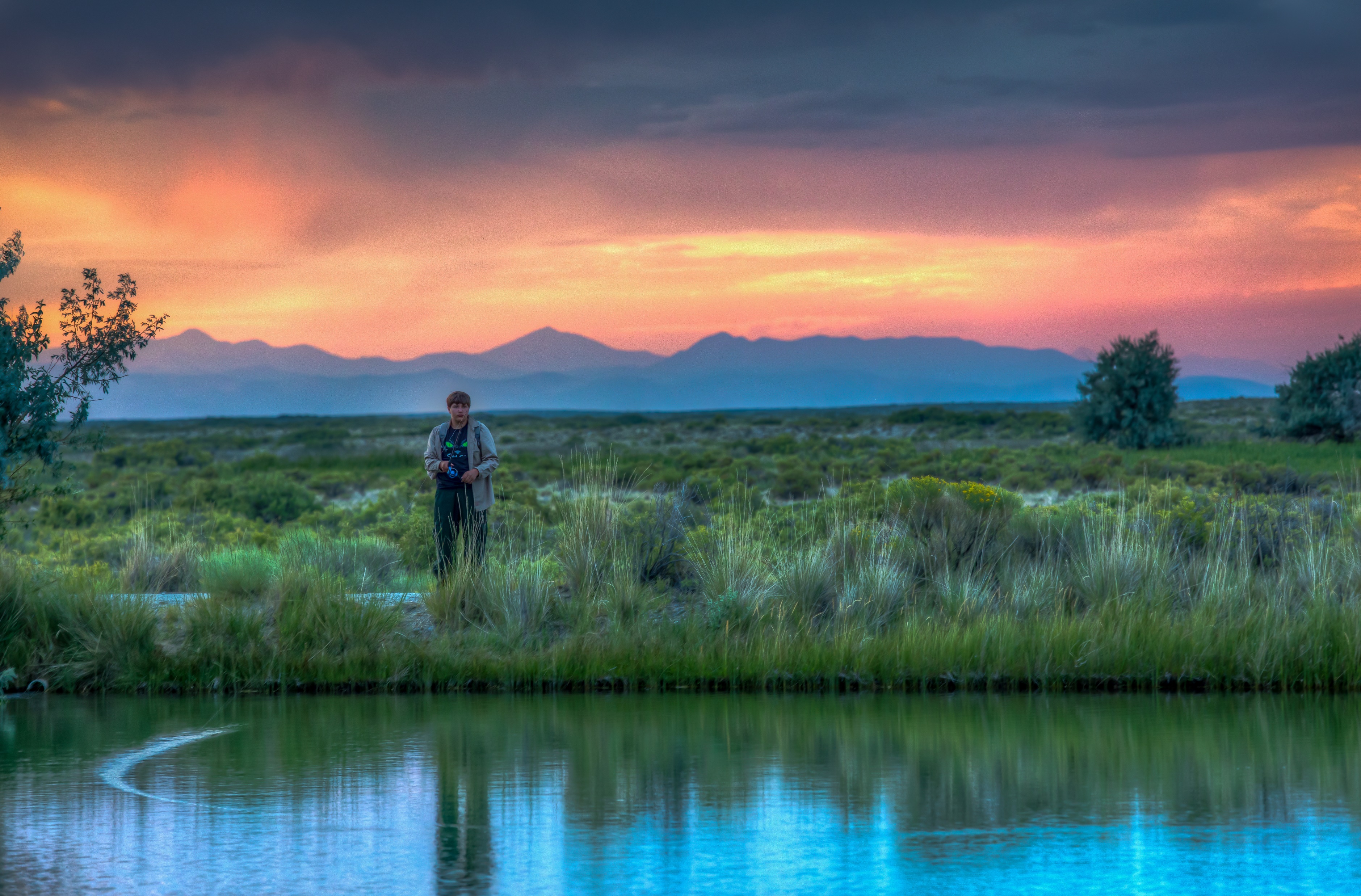 New Public Land Access Program 
Increasing public access through the acquisition of land and interest in land to support new and improved recreation opportunities and landscape conservation
Land and Water Conservation Fund Act (LWCF)
Priority source of funds to gain access to public lands and waters

Dingell Act Nomination List (DANL)
Identify and prioritize public lands with no or restricted access 

Modernizing Access to Our Public Land Act (MAPLand Act)
Public facing map and data of roads and trails which provide access to public lands and waters
[Speaker Notes: Public Land Access (PLA) mission - To facilitate BLM’s ability to complete its multiple use and sustained yield mission by identifying, reserving, acquiring, maximizing, and making publicly available the public land access needs and accomplishments to BLM-managed lands for present and future generations.

BLM has invested substantial effort to acquire and reserve public access to BLM-managed lands, ensuring the public can enjoy the vast landscapes and recreational opportunities public lands have to offer. 
The recent passage of the Dingell Act, GAOA, and the MAPLand Act, as well as interest in public access issues by the non-profit and private sectors, have prompted the BLM to review, modernize, and make available to the public, our partners, states and tribal governments, data and information on access to public lands. 

Goals of Program
Build a public land access program that supports all BLM programs – Work with all BLM Directorates and Divisions to support public land access needs that may be acquired or reserved for the use and enjoyment of present and future generations.
Identify public land access needs – Work with the public and other stakeholders to identify and acquire or reserve access to public lands and waters.
Prioritize the acquisition of land or interest in land to provide public land access – Utilize the LWCF program to acquire land and interest in land that supports the BLM mission and benefits the public.  
Develop and publish public land access data and needs as required by the Dingell and MAPLand Acts.]
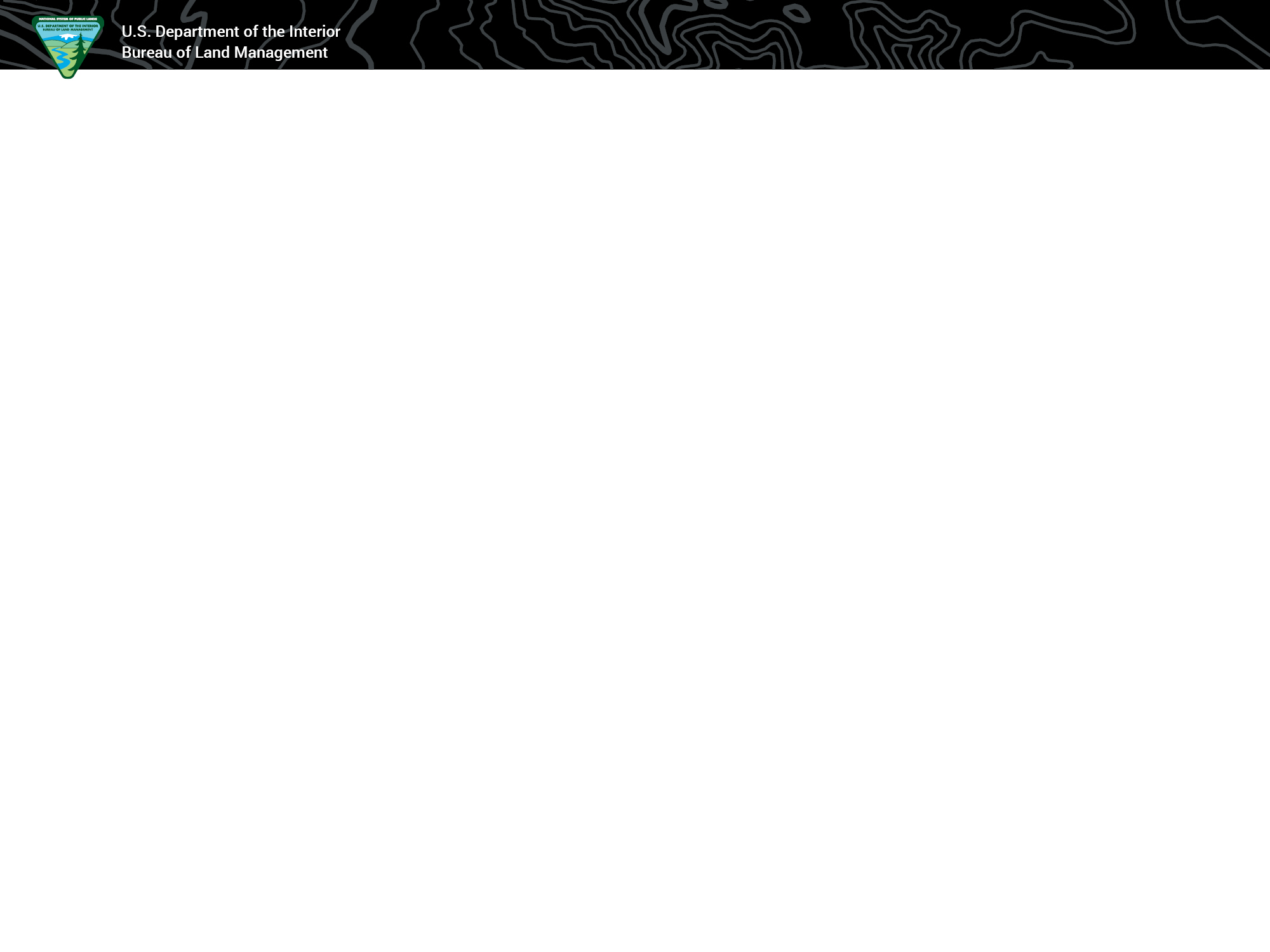 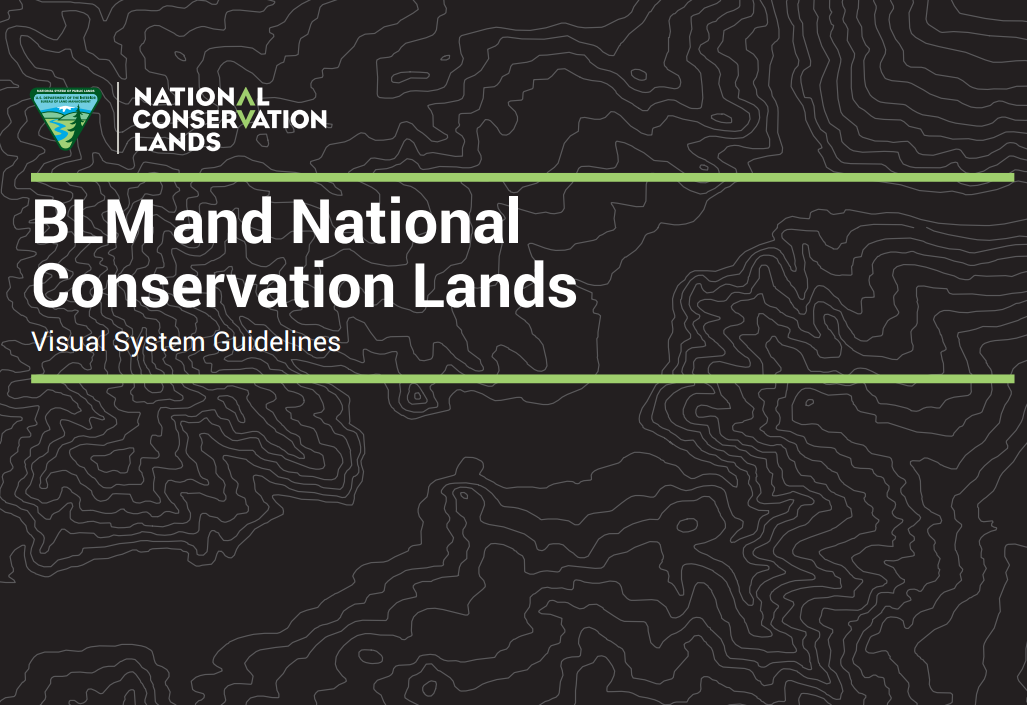 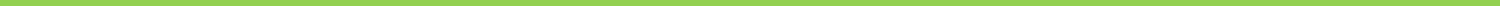 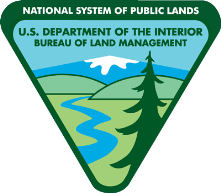 LWCF and Public Access
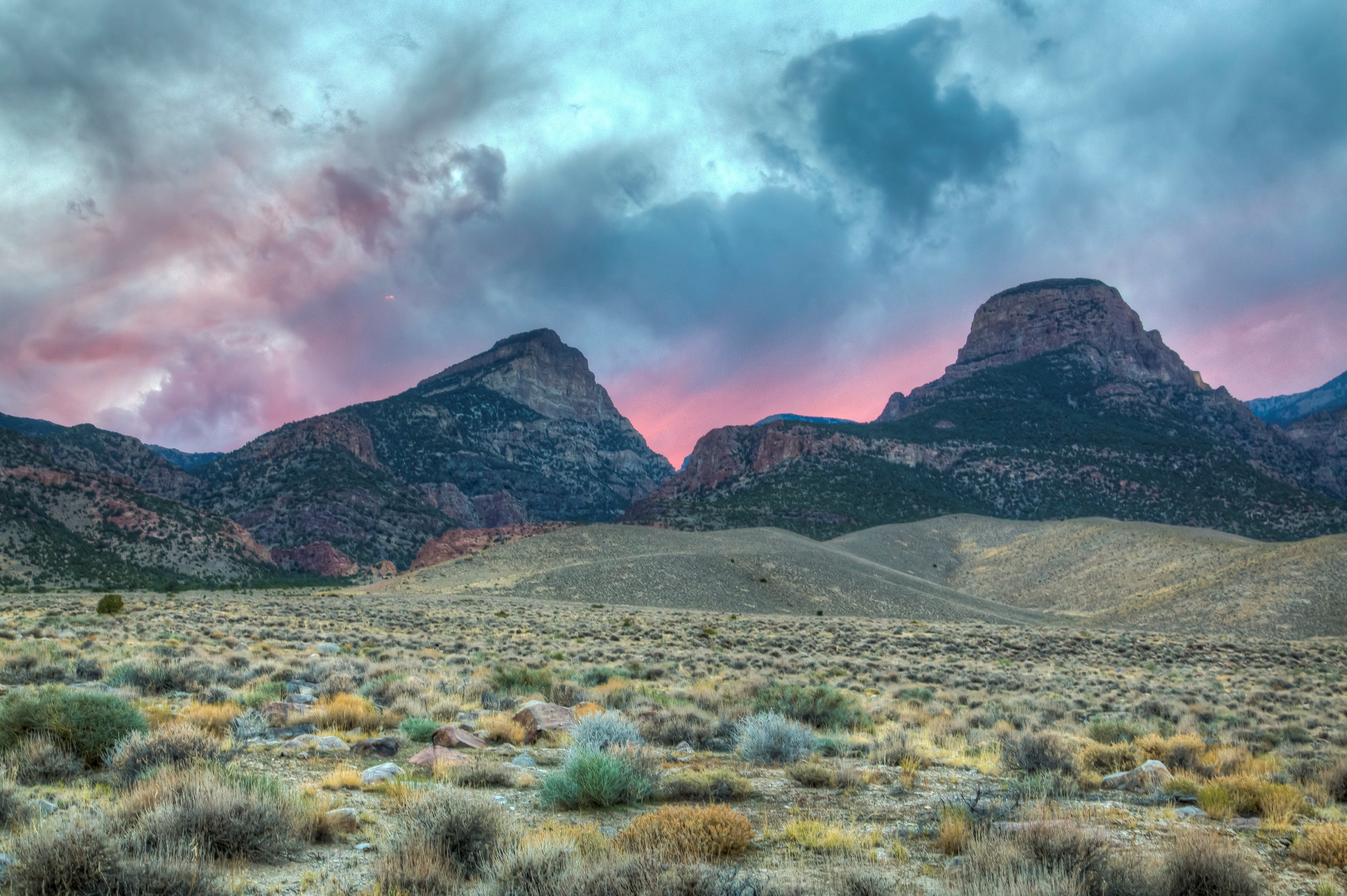 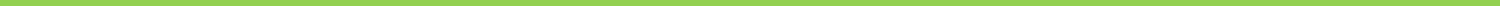 Section 3001 of the John D. Dingell Jr. Conservation, Management, and Recreation Act of 2019 (Dingell Act)
Directs the Department, working in conjunction with others, to develop a priority list of projects that, through acquisition of land (or an interest in land),
Secure recreational public access to federal land for hunting, fishing, recreational shooting or other outdoor recreation purposes. 
Prioritize project nominations that support access to BLM lands included on the BLM’s Dingell Act priority access list.
[Speaker Notes: Strong projects supporting recreation access and access to public lands and waters
Rec Access Criteria]
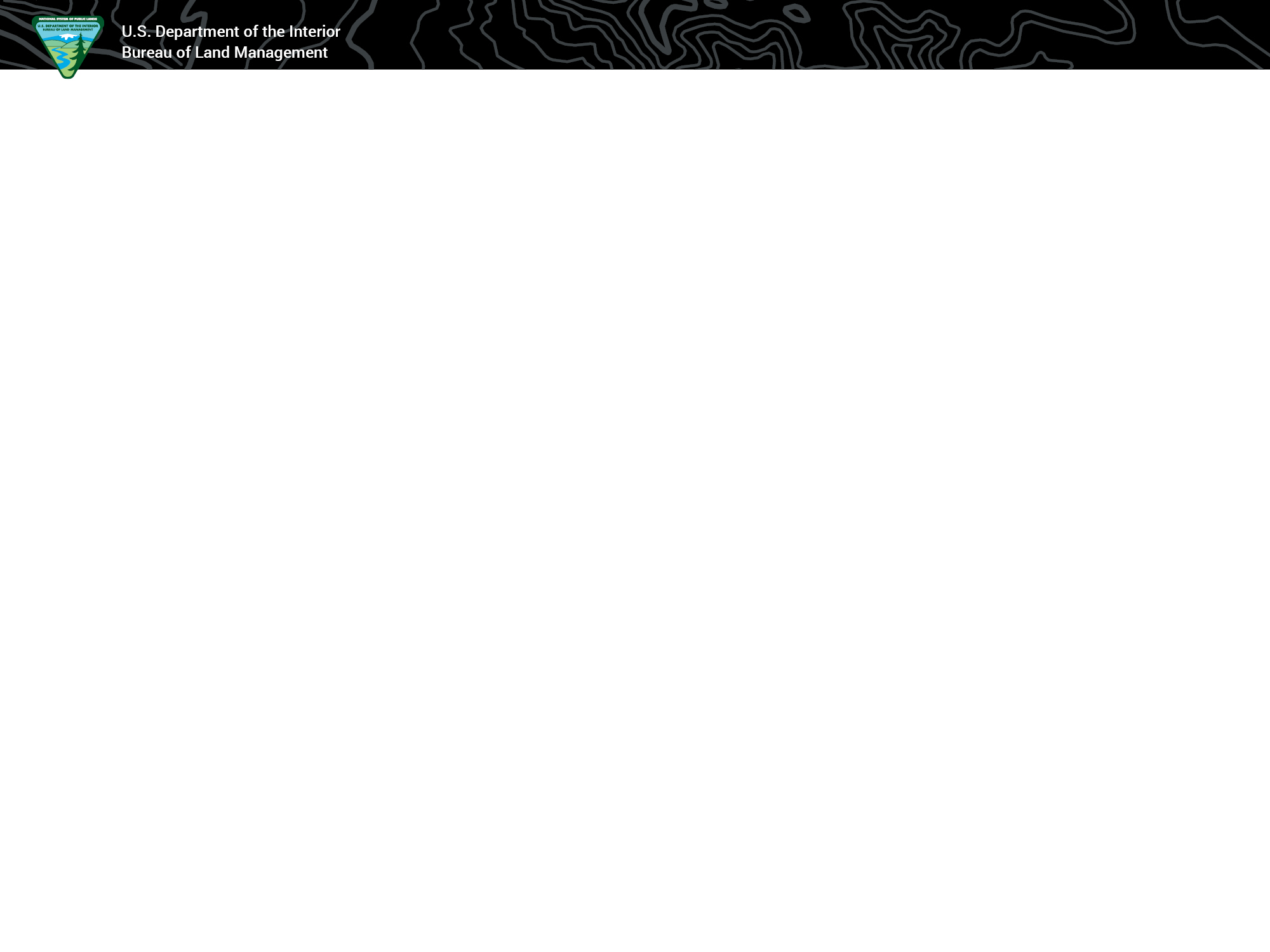 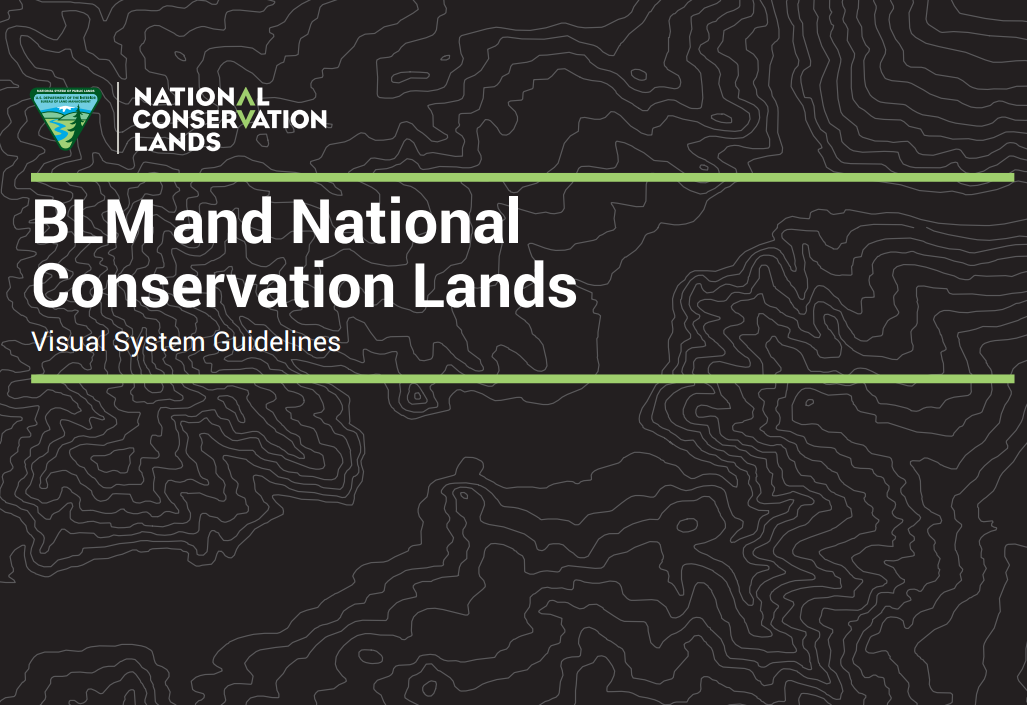 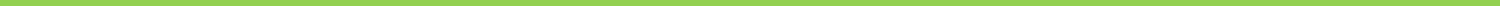 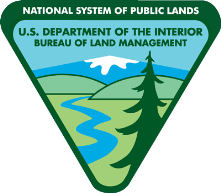 LWCF Recreational Access Criteria
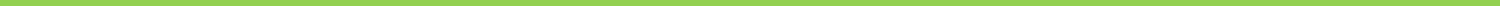 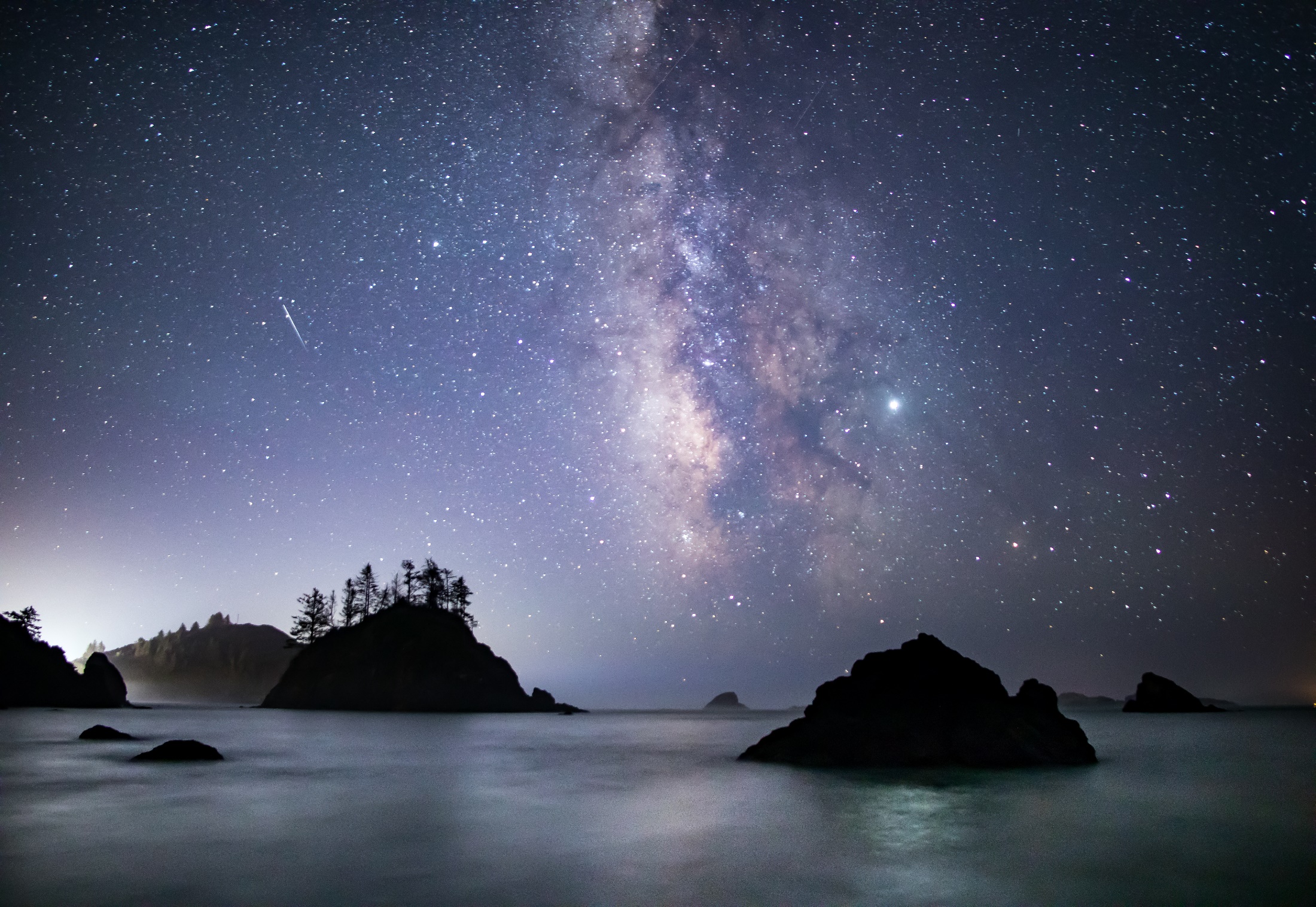 Recreational Access Benefits Underserved Communities or Provides for Equity
Conserves or Protects Against Threats to Resources, Advancing the America the Beautiful Initiative by Securing Recreational Access
Recreational Access Quantity and Quality
Demonstrates Strong Local Partner Support
Project Readiness
BLM State Director’s Priority
Provides Access to BLM Ranked Dingell Act Nominated Parcels
California Coastal National Monument, California
[Speaker Notes: Use project-specific details describe how acquisition conserves or protects against threats to Resources, Advancing the America the Beautiful Initiative by Securing Recreational Access in the following areas:
a. Increases local capacity for recreational activities or provides new opportunities in an area with otherwise limited recreational experiences and benefits.
b. Project includes acquisition of sensitive or designated fish or wildlife habitat that also enhances recreation.
c. Provides permanent conservation status (e.g., National Conservation Lands units including national monuments, national conservation areas, wilderness, wild and scenic rivers, national scenic and historic trails, national recreation sites, and any other area designated by Congress to be administered for a conservation purpose).
d. Threats of development/use - The parcel is at risk of imminent development or loss of recreation or other resource values, which may negatively affect public land resource values.]
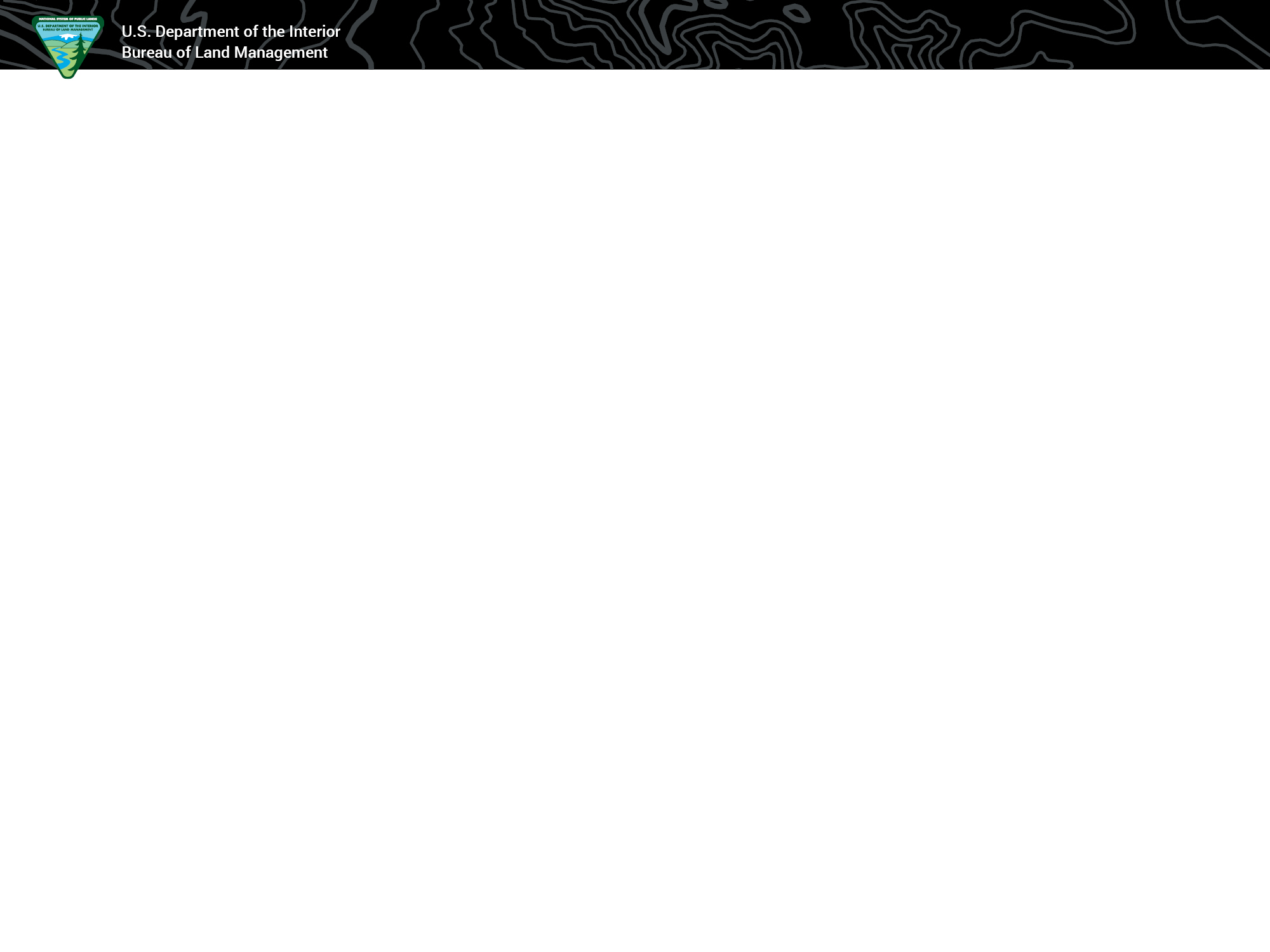 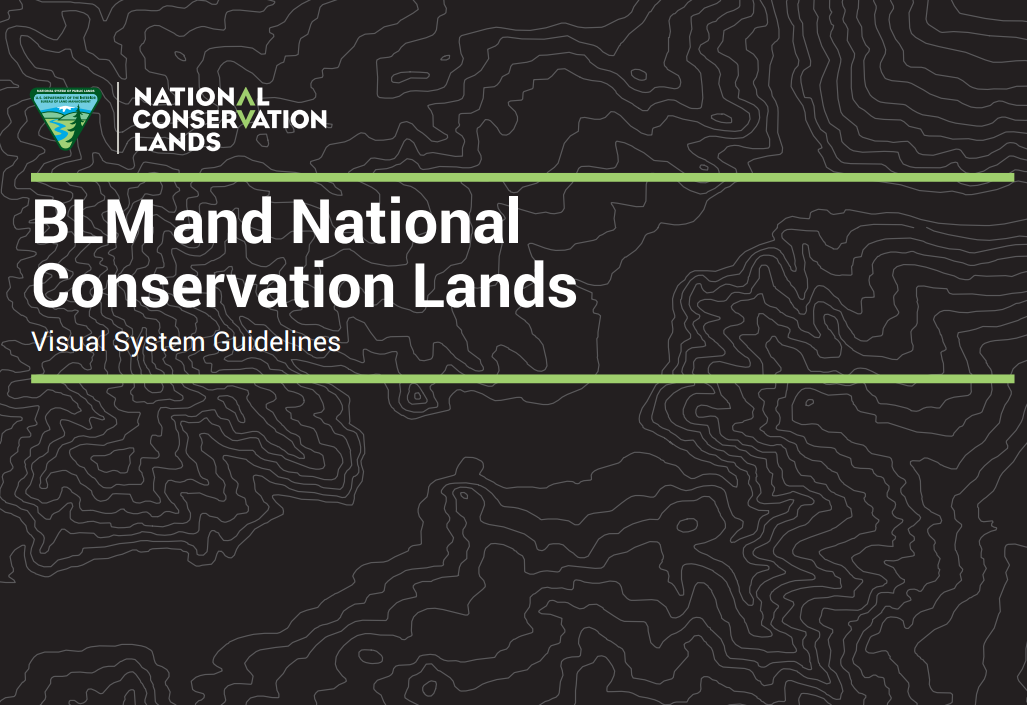 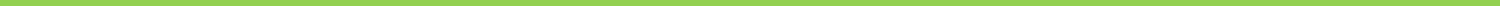 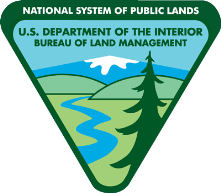 Dingell Act Nomination List
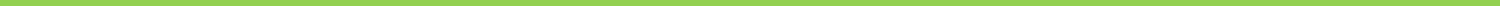 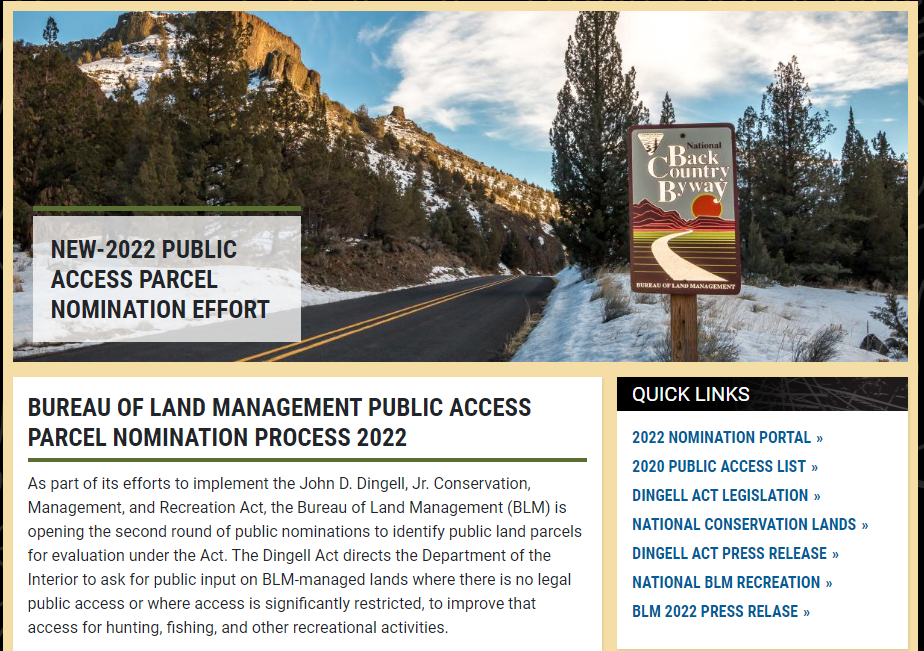 [Speaker Notes: Talk about the DANL Website

https://www.blm.gov/about/laws-and-regulations/dingell-act/2022-dingell-act-public-nominations-process]
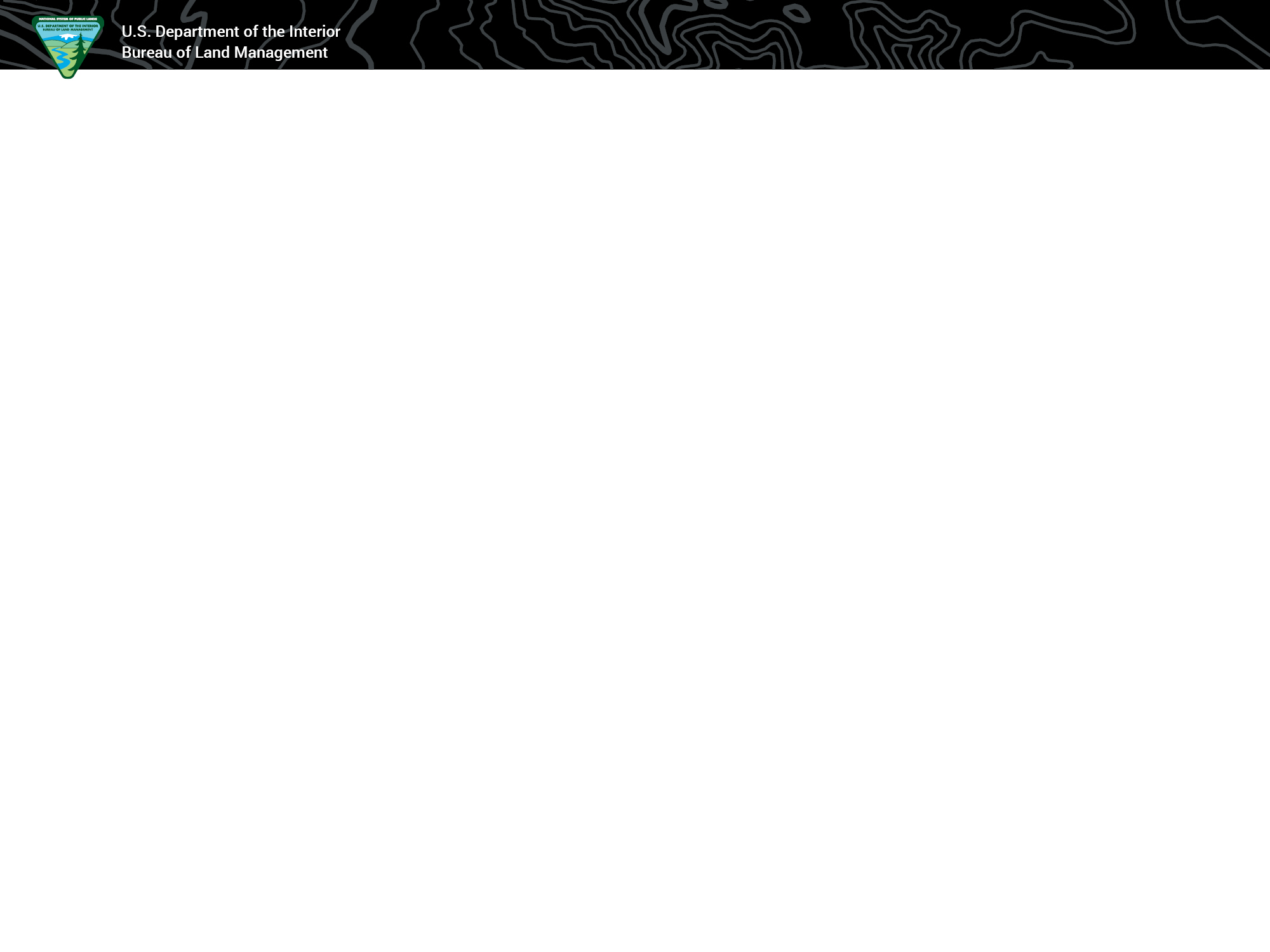 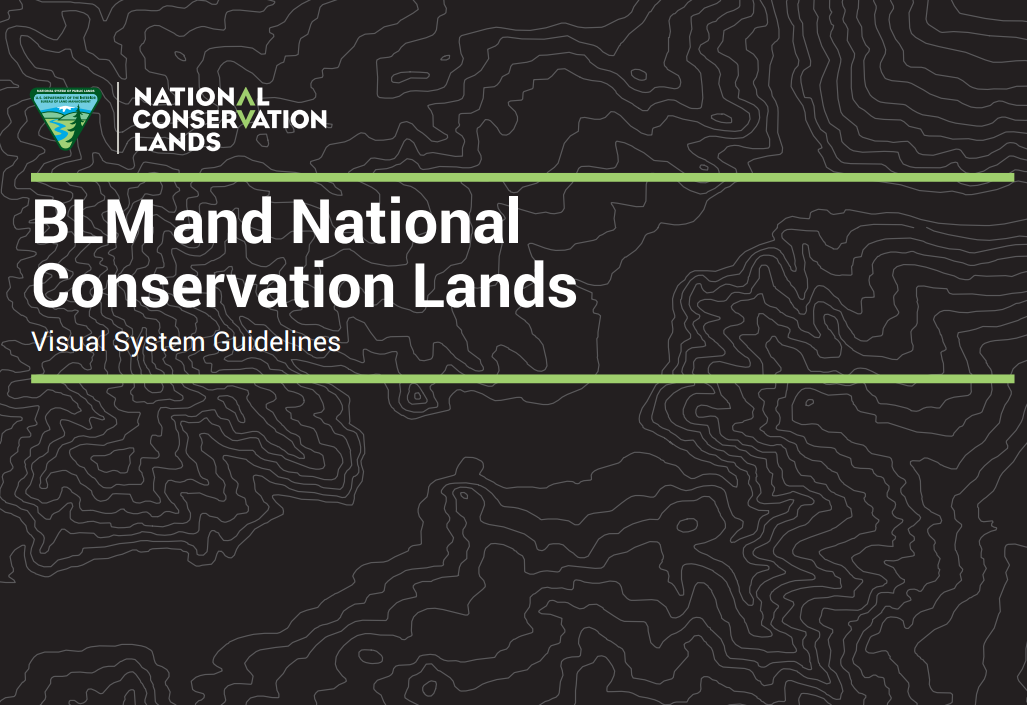 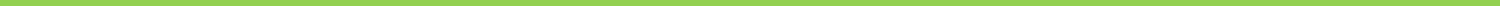 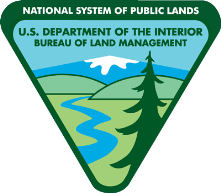 DANL Criteria
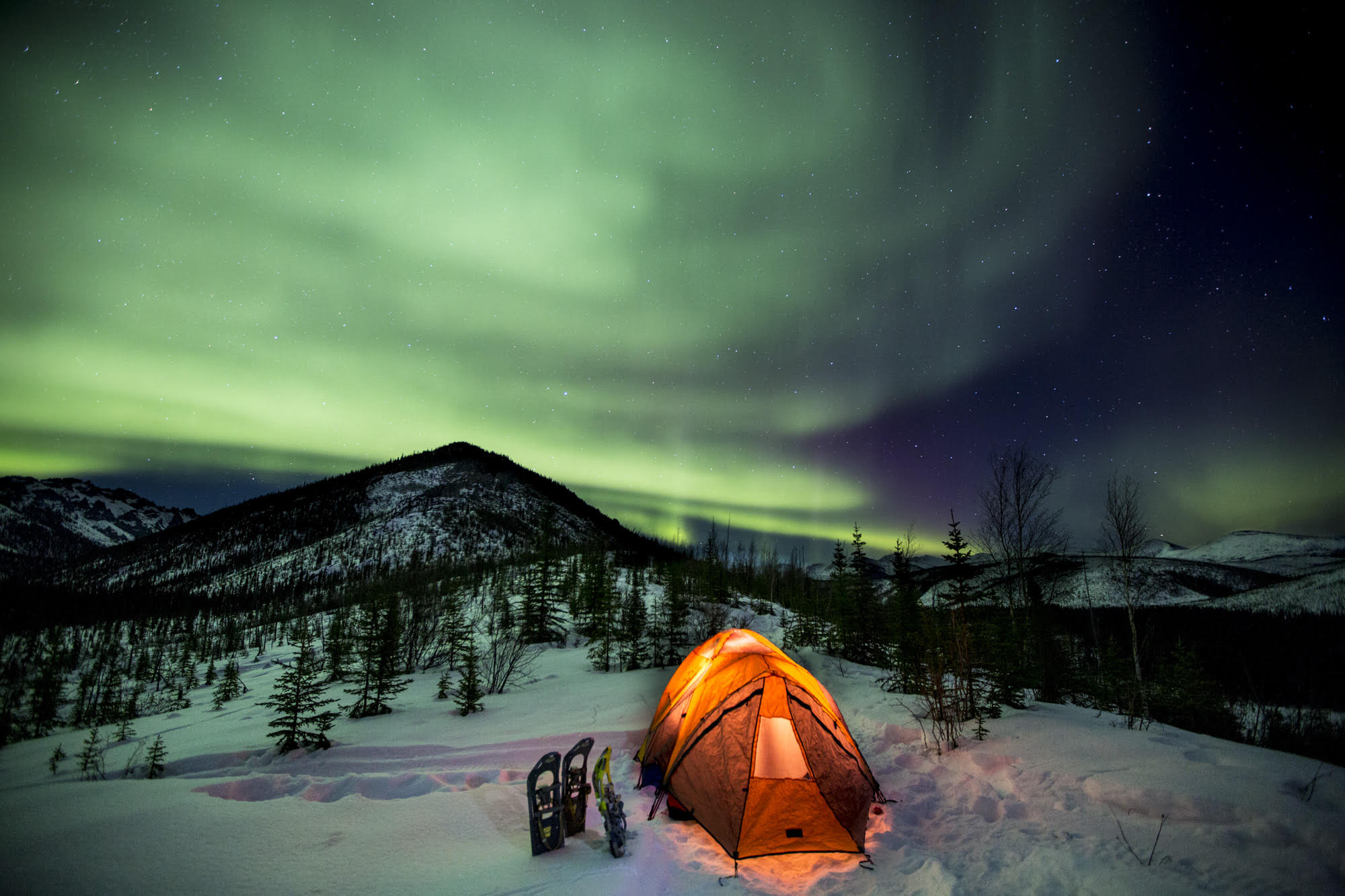 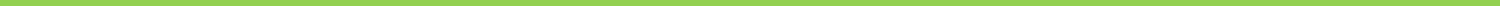 Biannual nomination process (2020 - 2030)
Existing public land 640+ contiguous acres
No legal access or significantly restricted access
[Speaker Notes: The LAW Sec 4105 of Dingell Act]
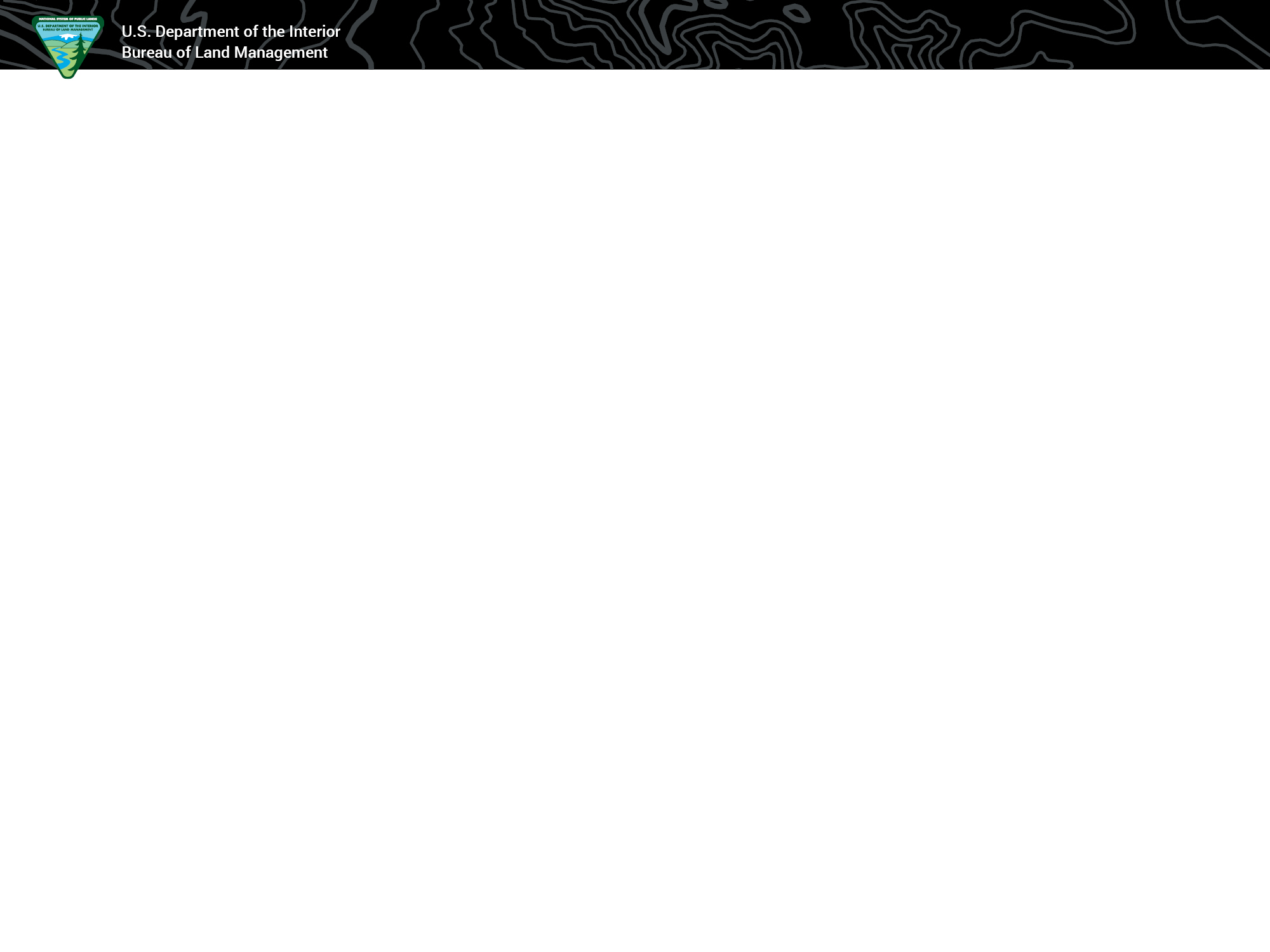 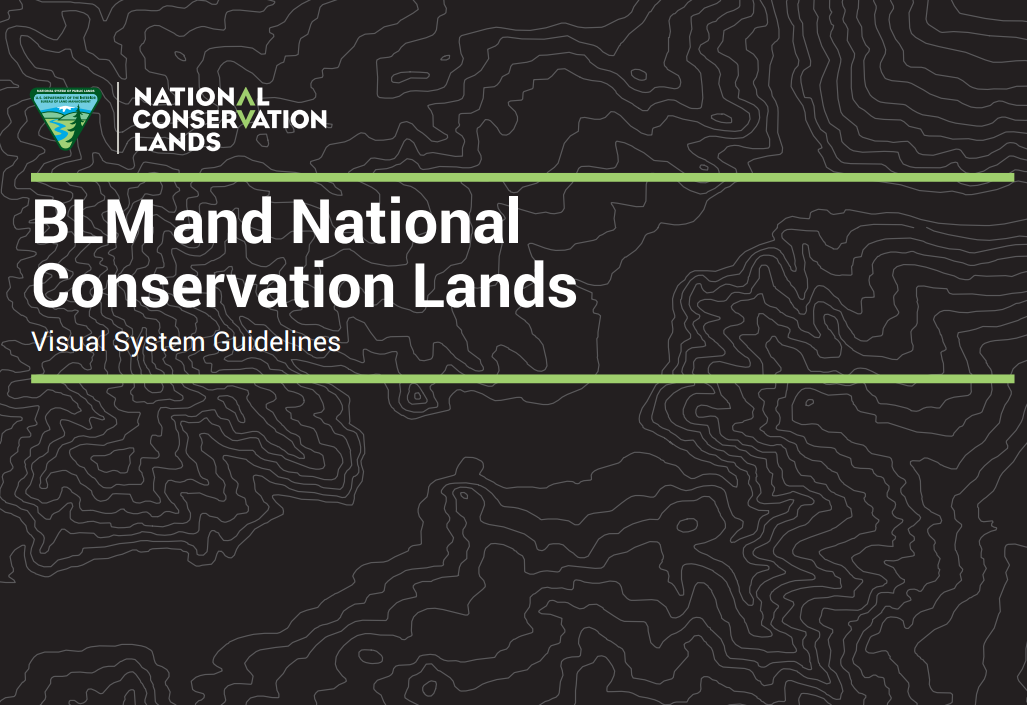 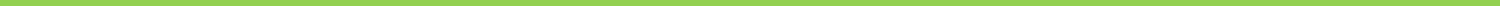 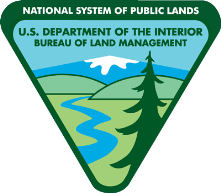 DANL Milestones
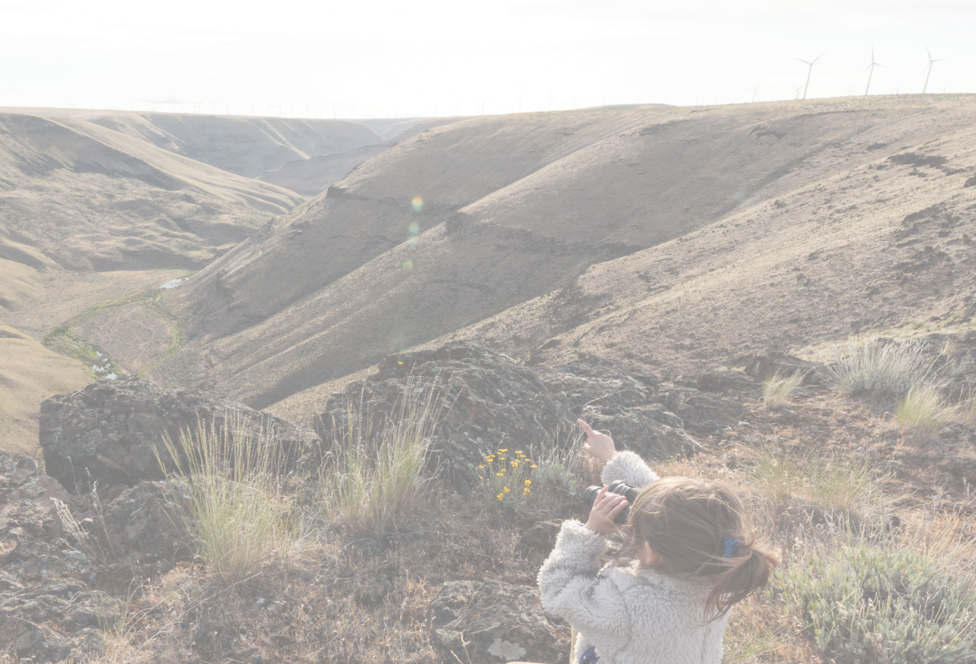 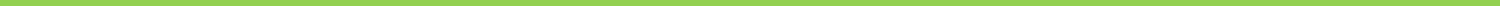 QUICK LINKS
2022 NOMINATION PORTAL
2020 PUBLIC ACCESS LIST
DINGELL ACT LEGISLATION
NATIONAL CONSERVATION LANDS
DINGELL ACT PRESS RELEASE
BLM 2022 PRESS RELASE
2020 Public Comment Period
Jan 31, through Feb 29, 2020
5,434 nominations 
37 interest groups 
5 state fish and wildlife agencies 
2 universities
1 local government
188 individuals
712 Public Access List Parcels (492 BLM, 220 Public)
Summary Letter to Congress May 2022
John Day National Wild and Scenic River, Oregon
Photo provided by Western Rivers Conservancy
[Speaker Notes: 2020 Call for Nominations
2020 Notification to the Hill
2022 Process
2022 Projected Notification
Web Map]
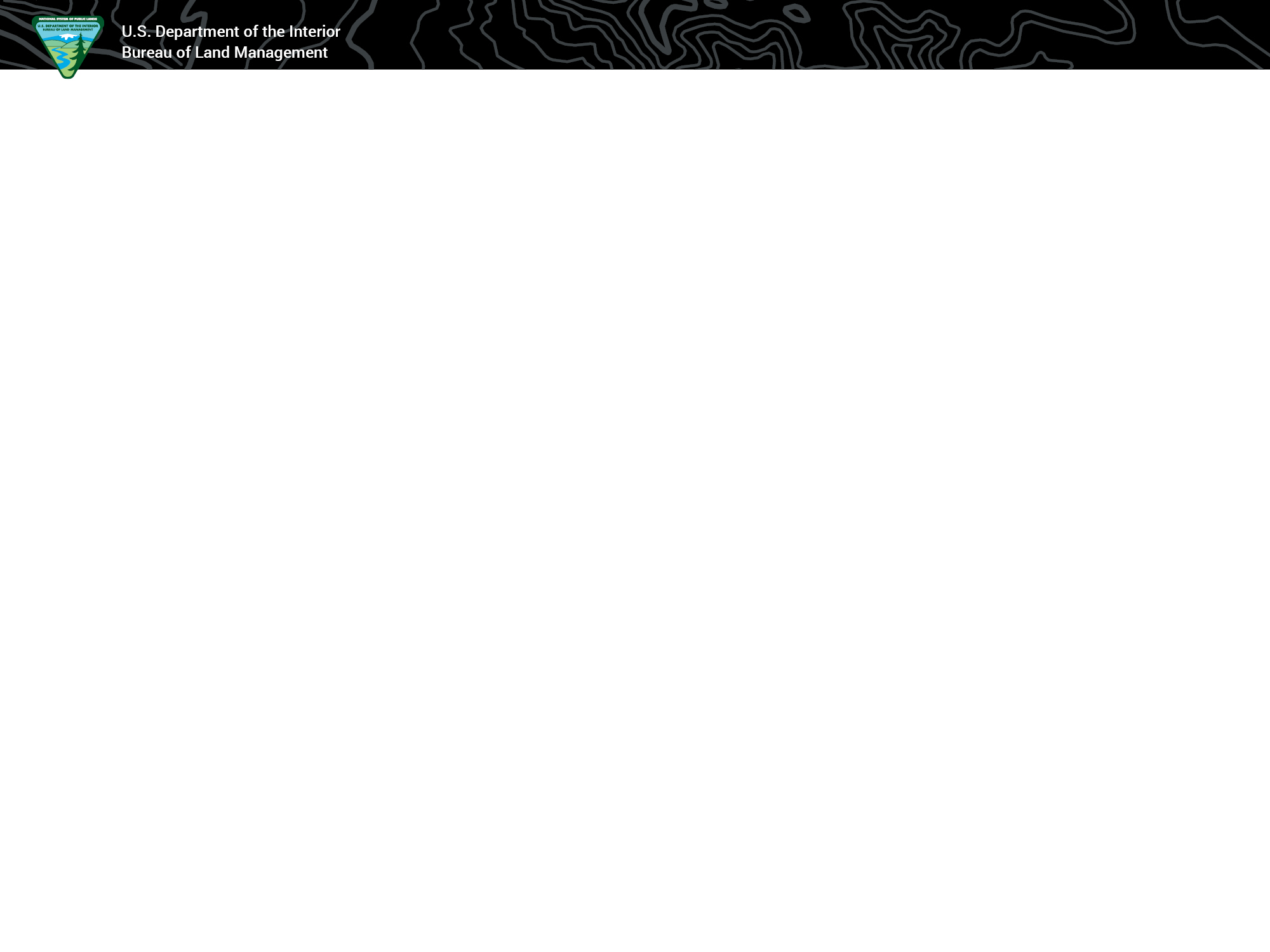 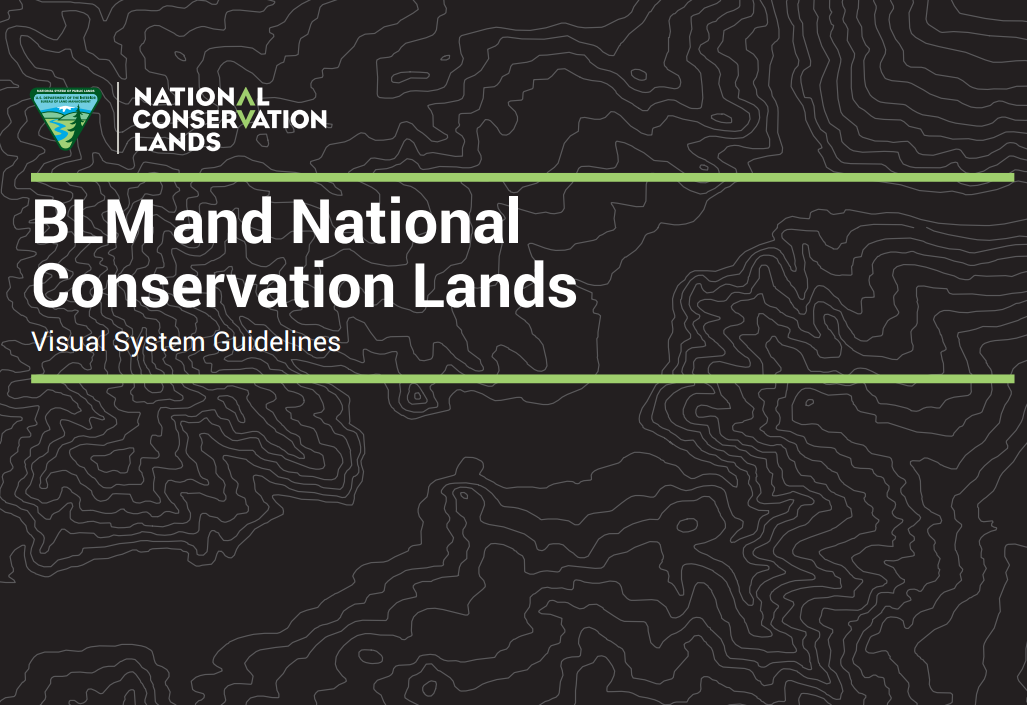 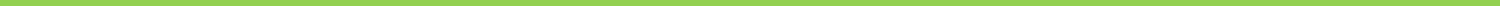 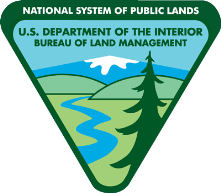 DANL Milestones
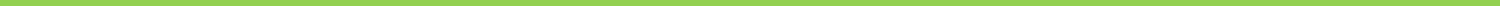 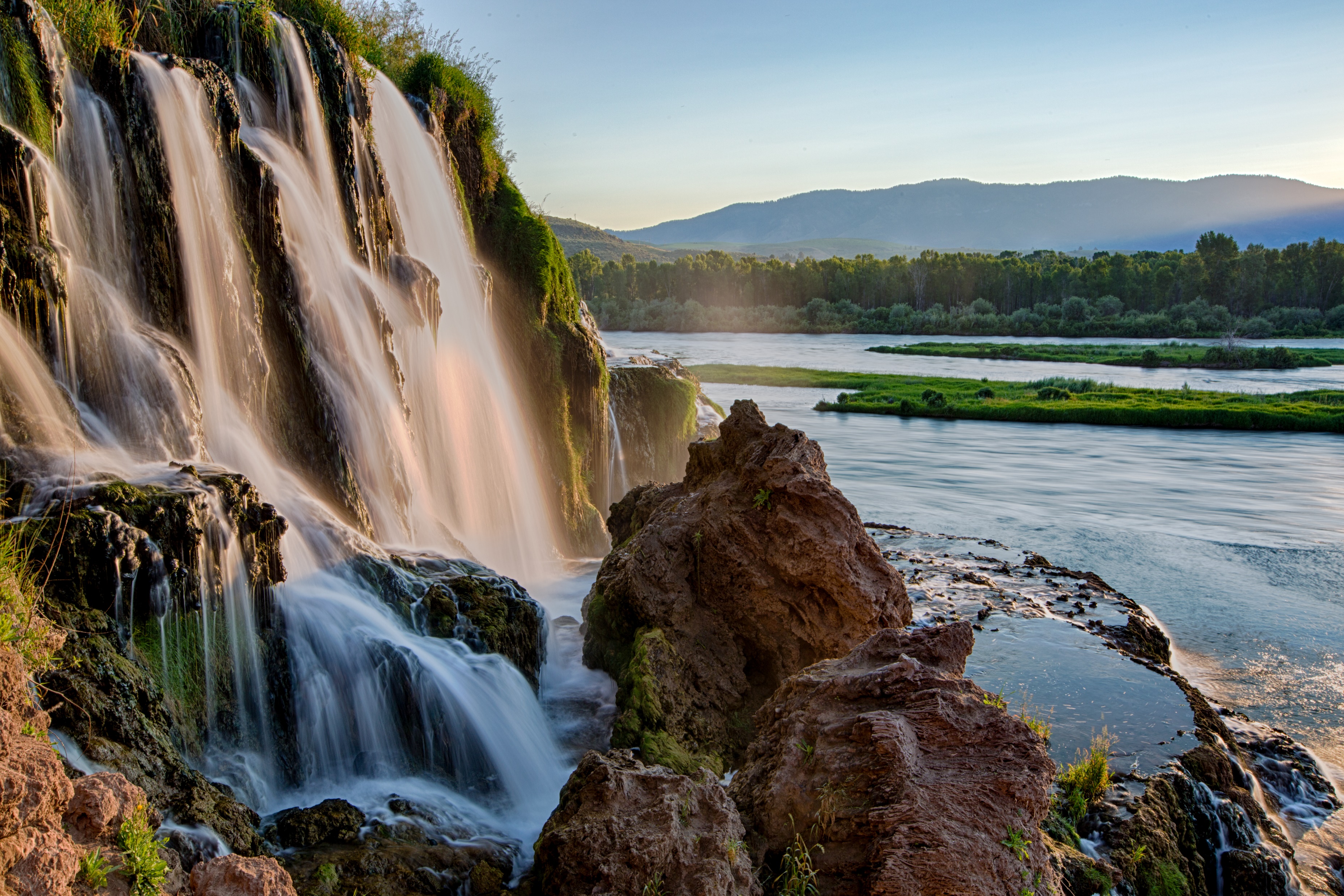 2022 Public Comment Period
May 23, through June 30, 2022 
Introduced an Interactive Web Map/ Nomination Portal 
491 Nominations 
339 Individuals 
25 Recreation User Groups 
22 Conservation Groups 
47 State/County/Local Govt 
2 Federal Govt(non-BLM) 
1 Tribal Government
Data Analysis: January – April 2023
TBD Public Access List Parcels
[Speaker Notes: 2020 Call for Nominations
2020 Notification to the Hill
2022 Process
2022 Projected Notification
Web Map]
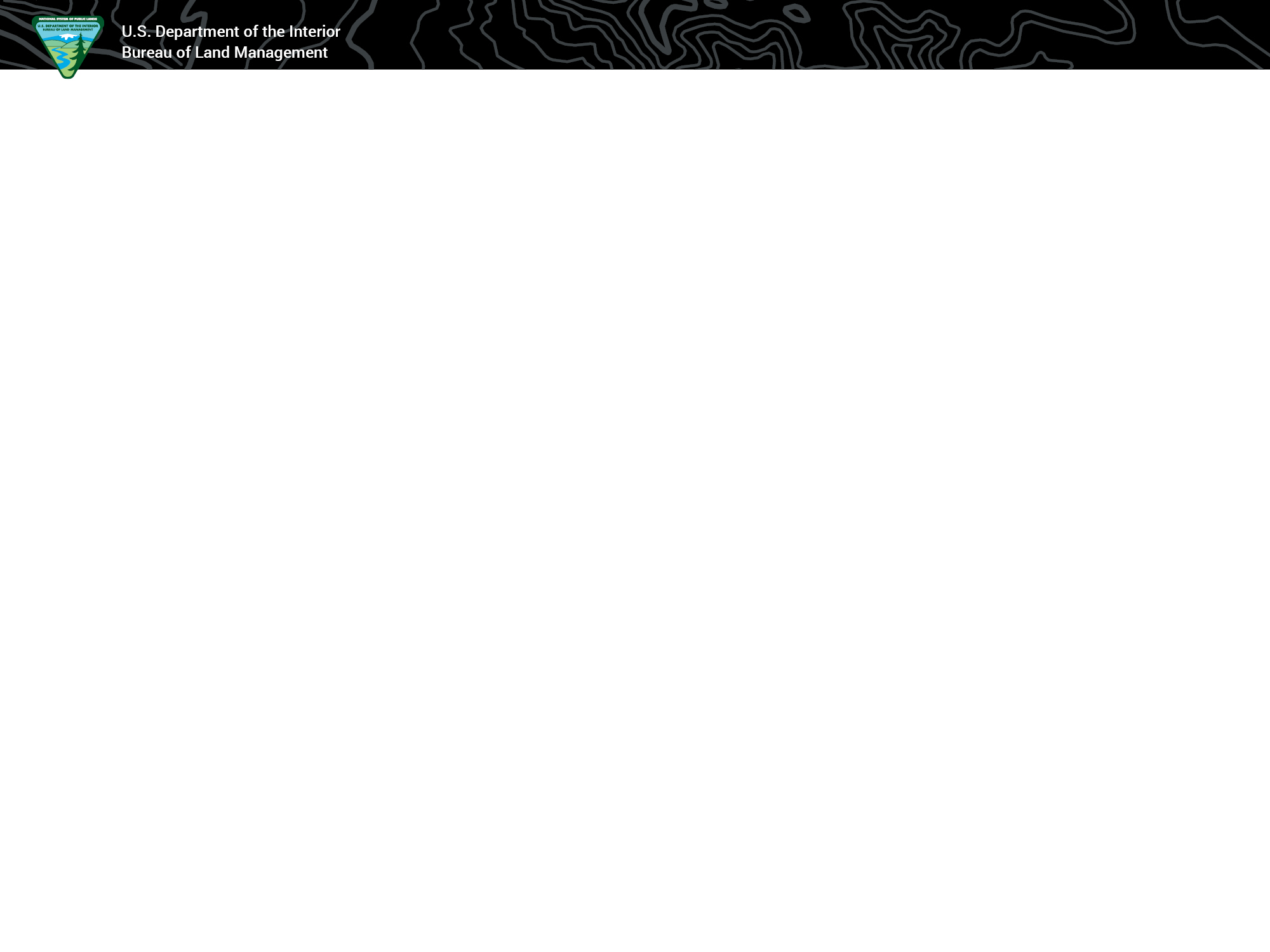 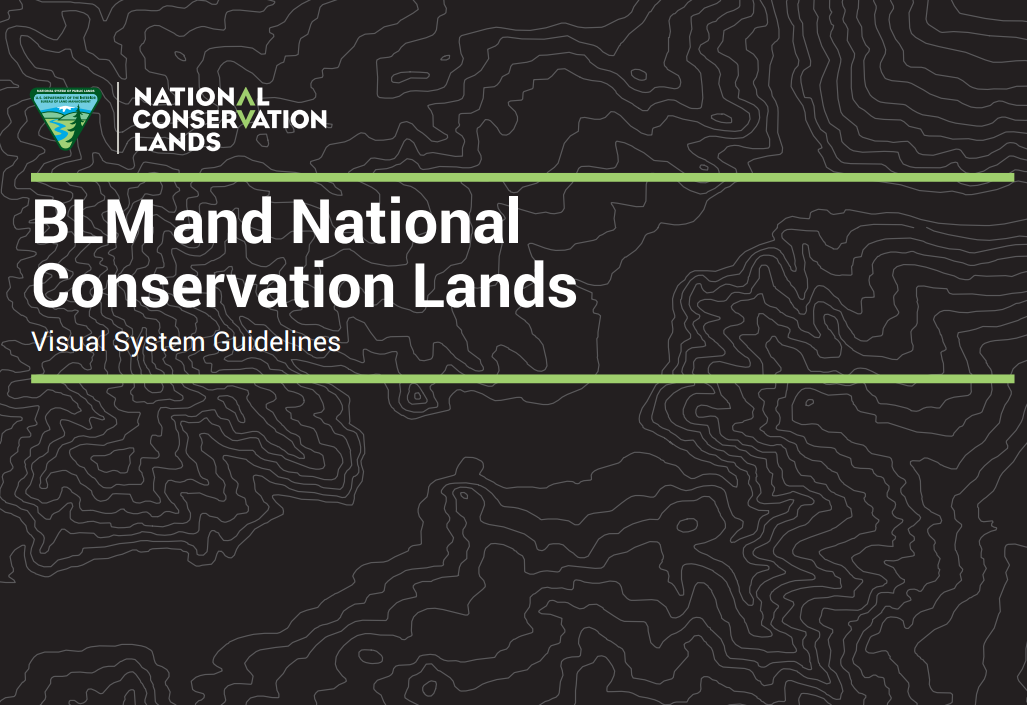 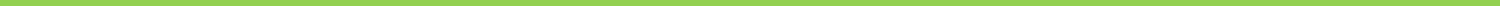 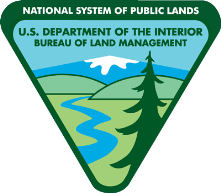 DANL Web Map Portal
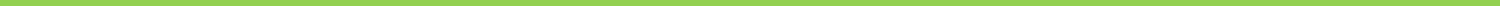 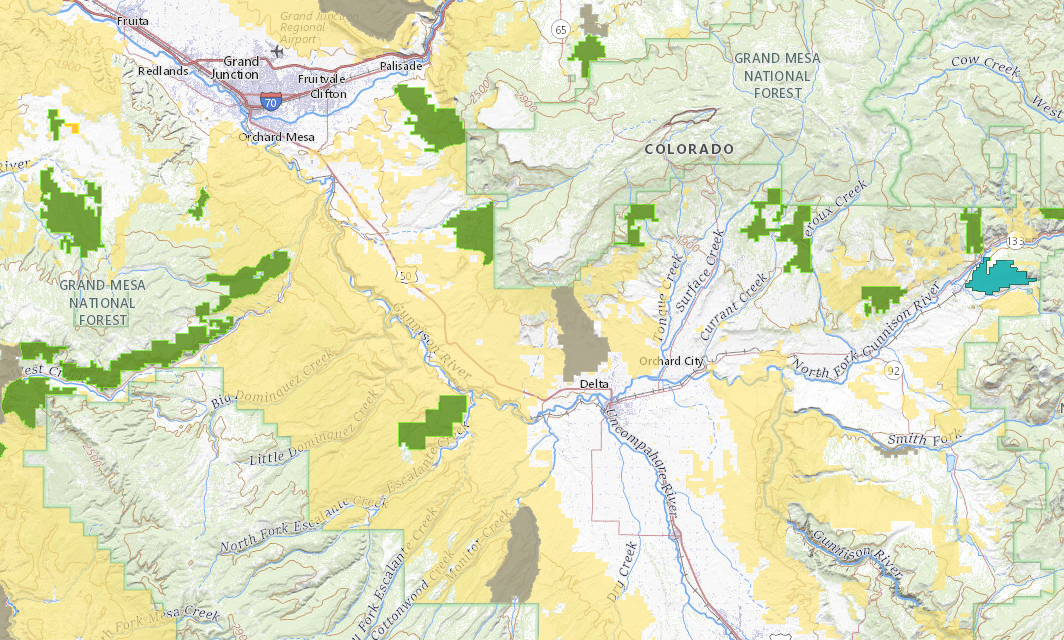 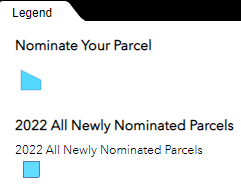 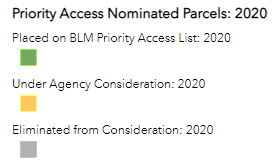 [Speaker Notes: Show how the nomination process works for 2022

Groundbreaking public portal to “draw” and “submit”  access to public lands concerns for BLM consideration. Shows previous nominations, those under consideration, avoids duplication and gives the public latest information.]
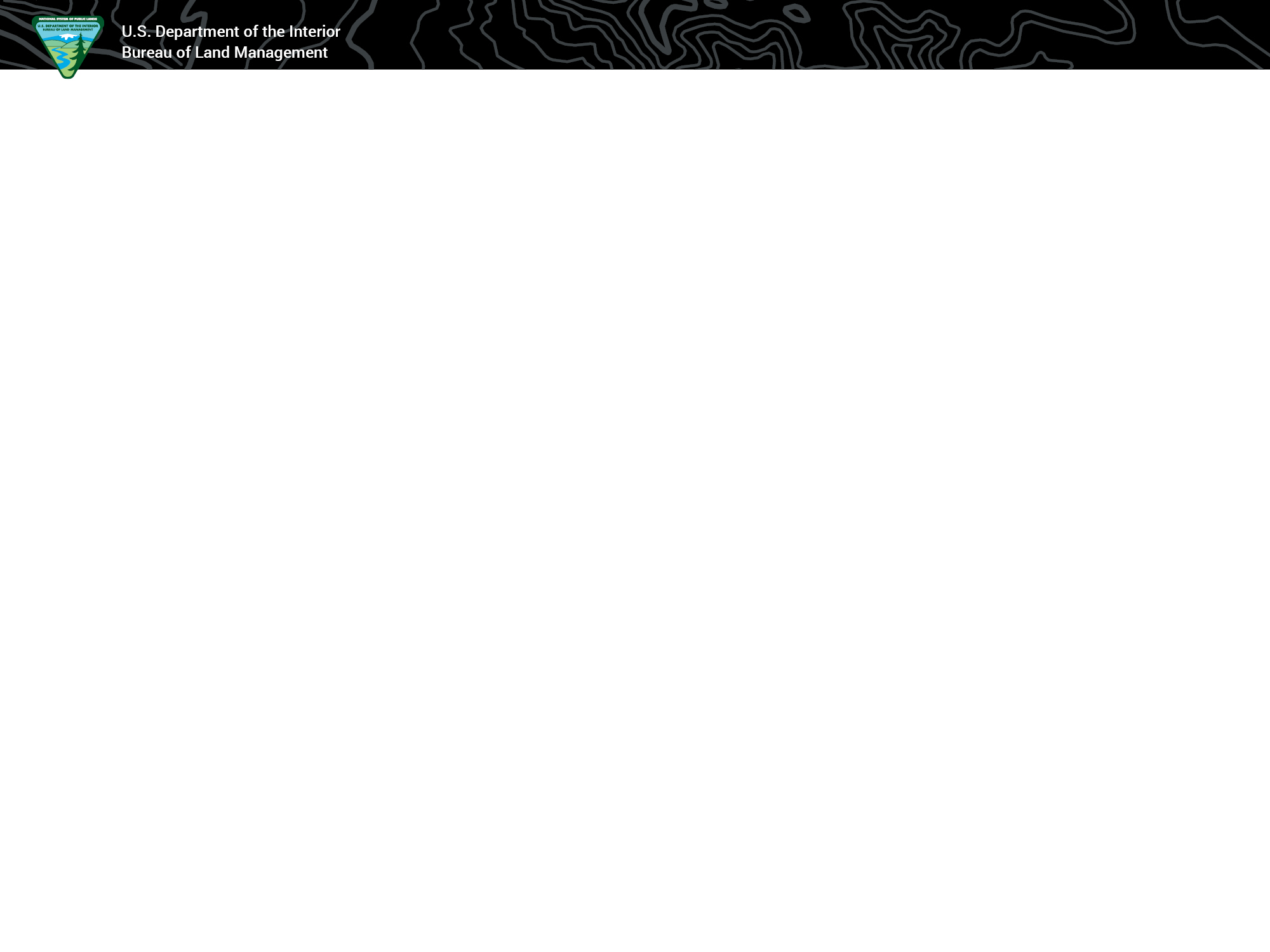 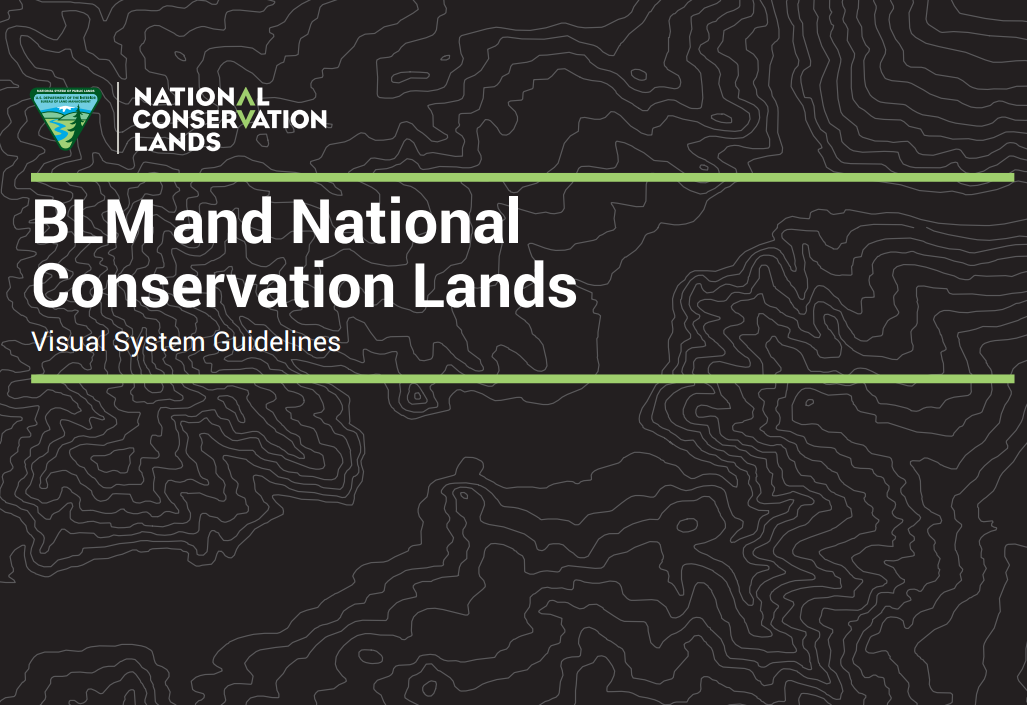 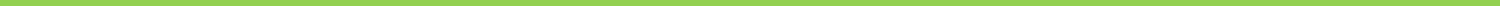 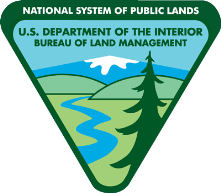 Modernizing Access to our Public Land
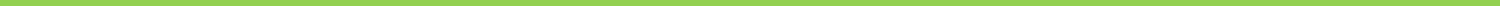 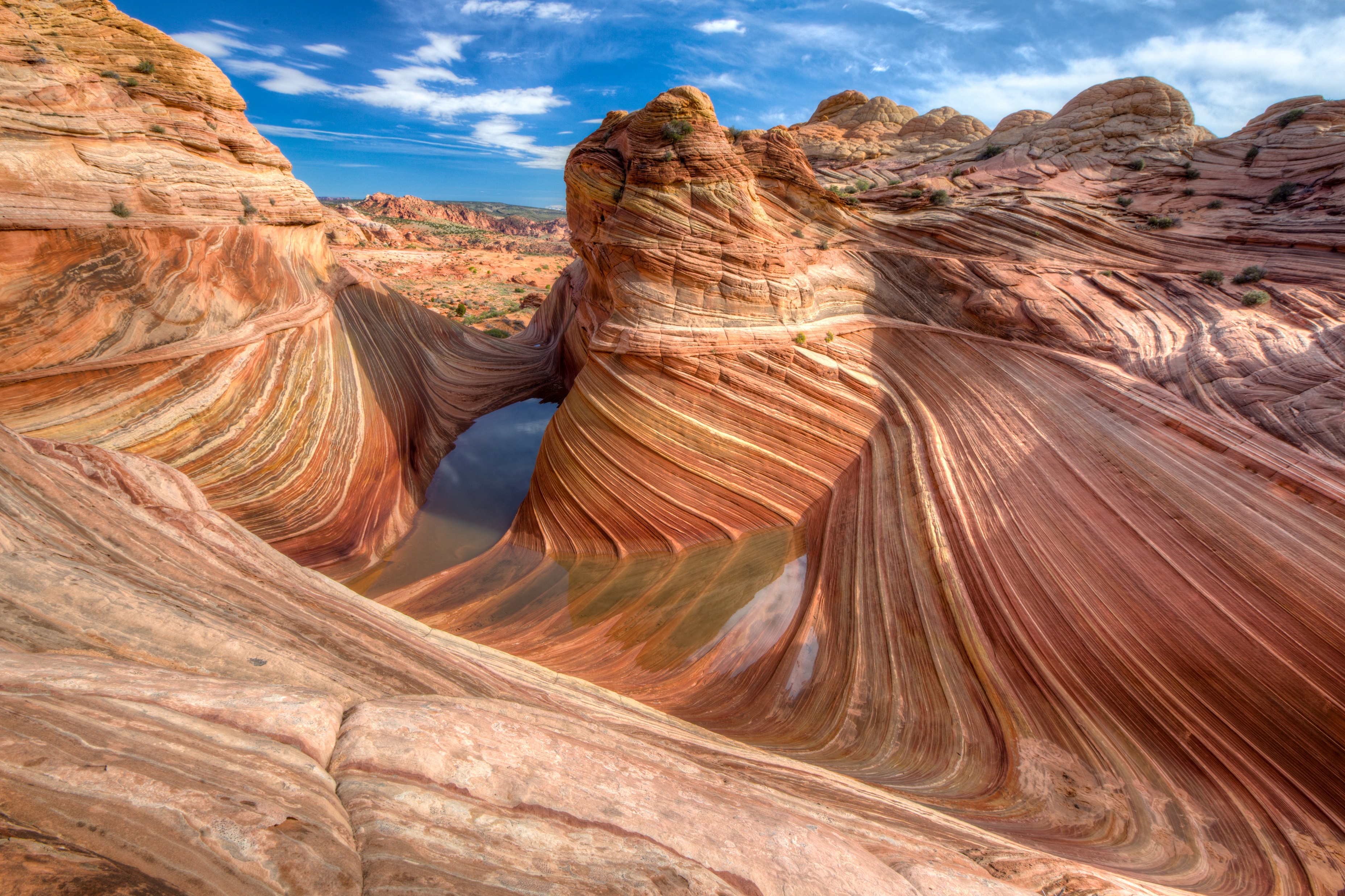 Section 4: Digitize and publish GIS mapping data showing Federal rights across private land that provide public recreational access

Public Land Access Data: multi-year effort by the BLM to map all easements and reservations that create or retain public and administrative access

PLAD/MAPLand data affords the BLM additional tools to analyze landlocked parcels and identify opportunities to secure access
Vermillion Cliffs ,Utah
[Speaker Notes: Sec 4 of MAPLand Act]
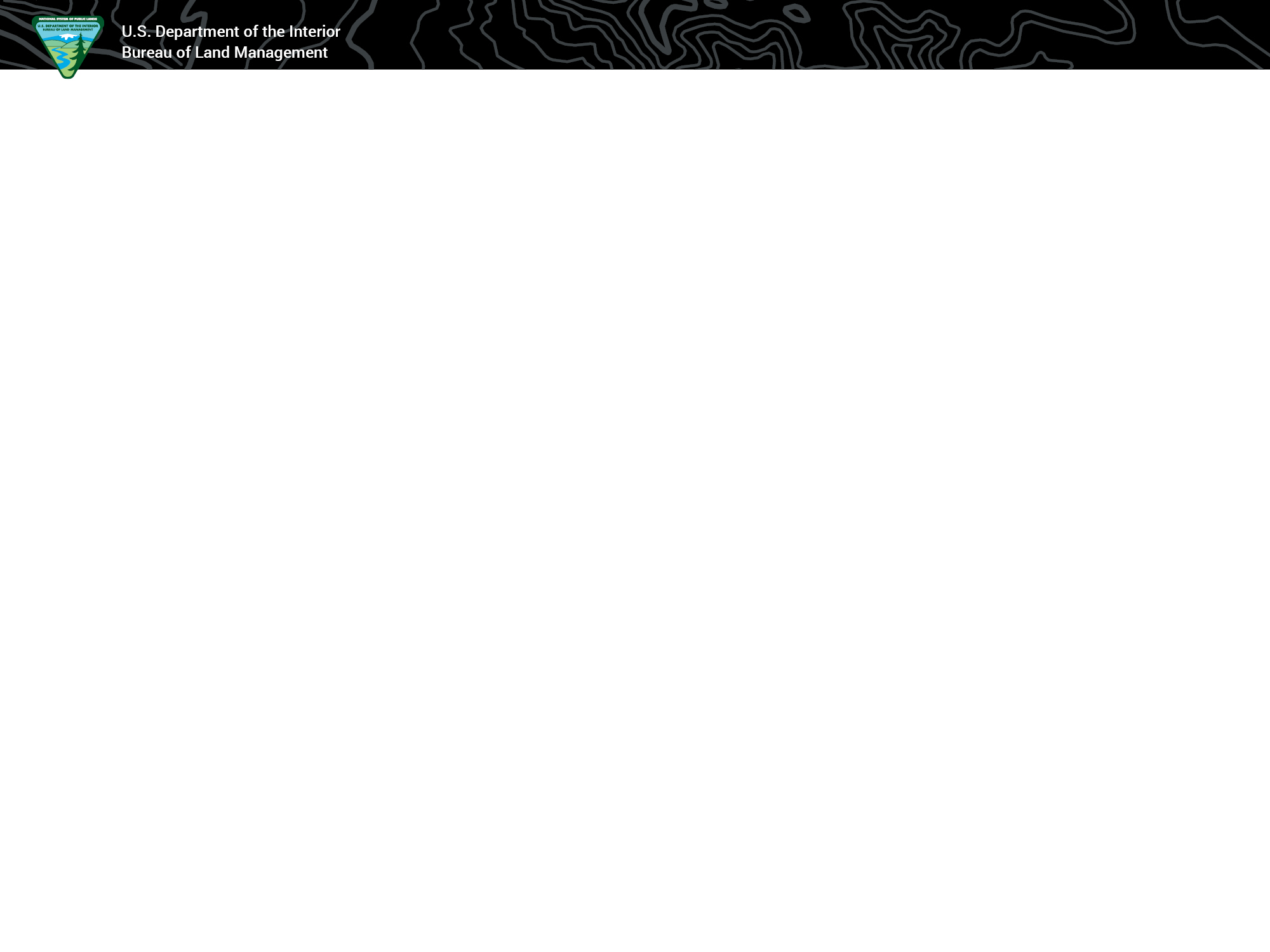 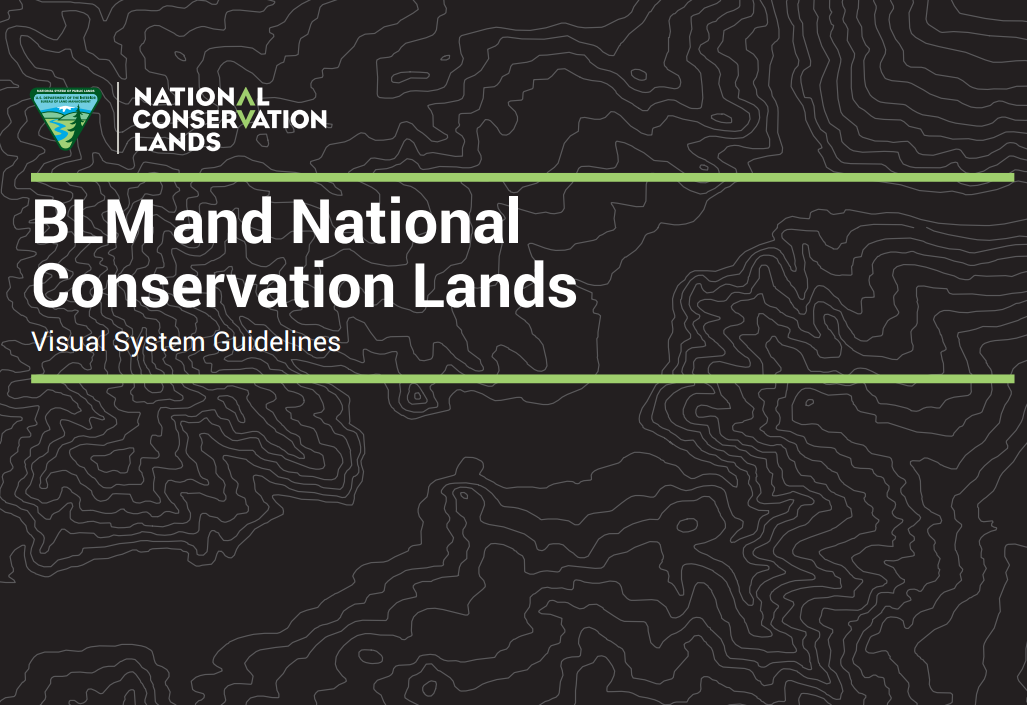 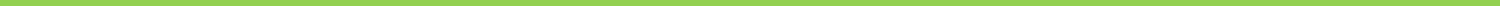 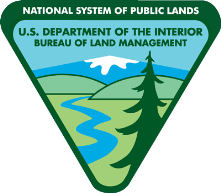 Public Land Access Data Analysis
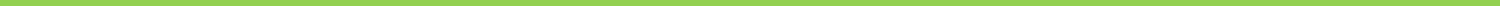 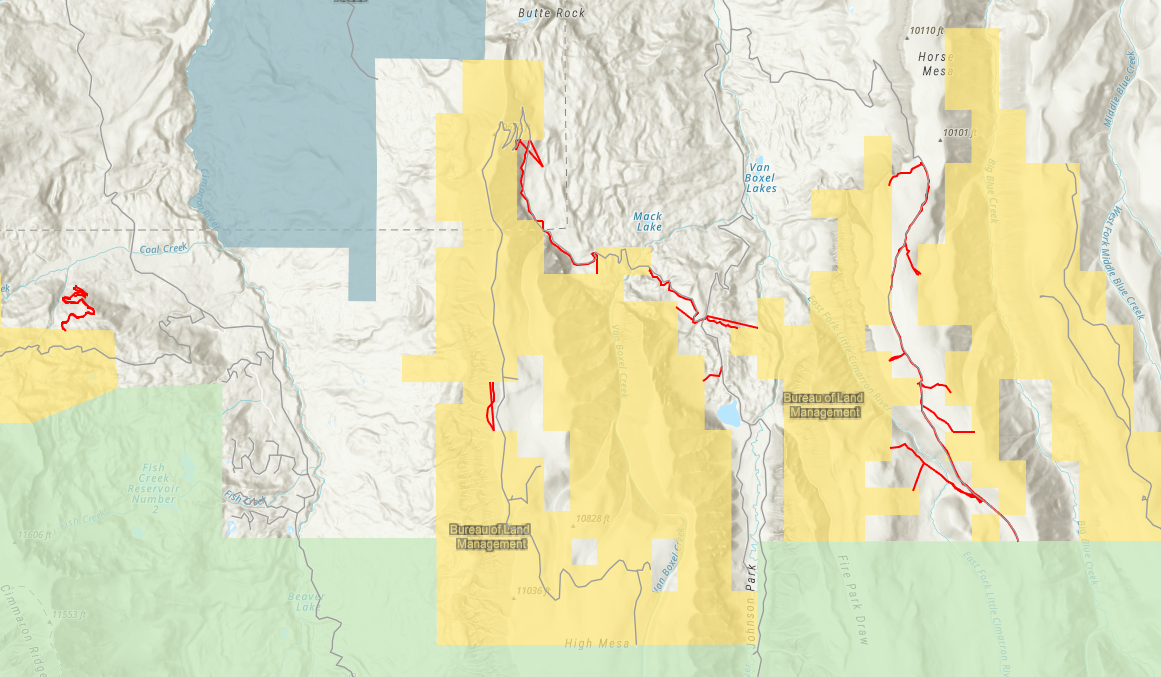 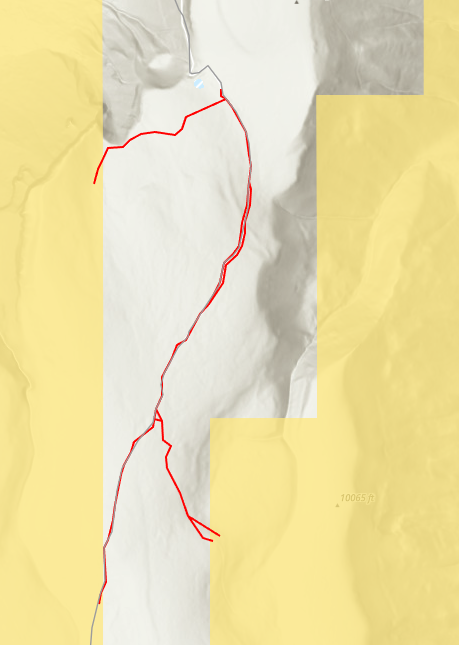 [Speaker Notes: PLAD QC Process
Connection with LWCF and DANL]
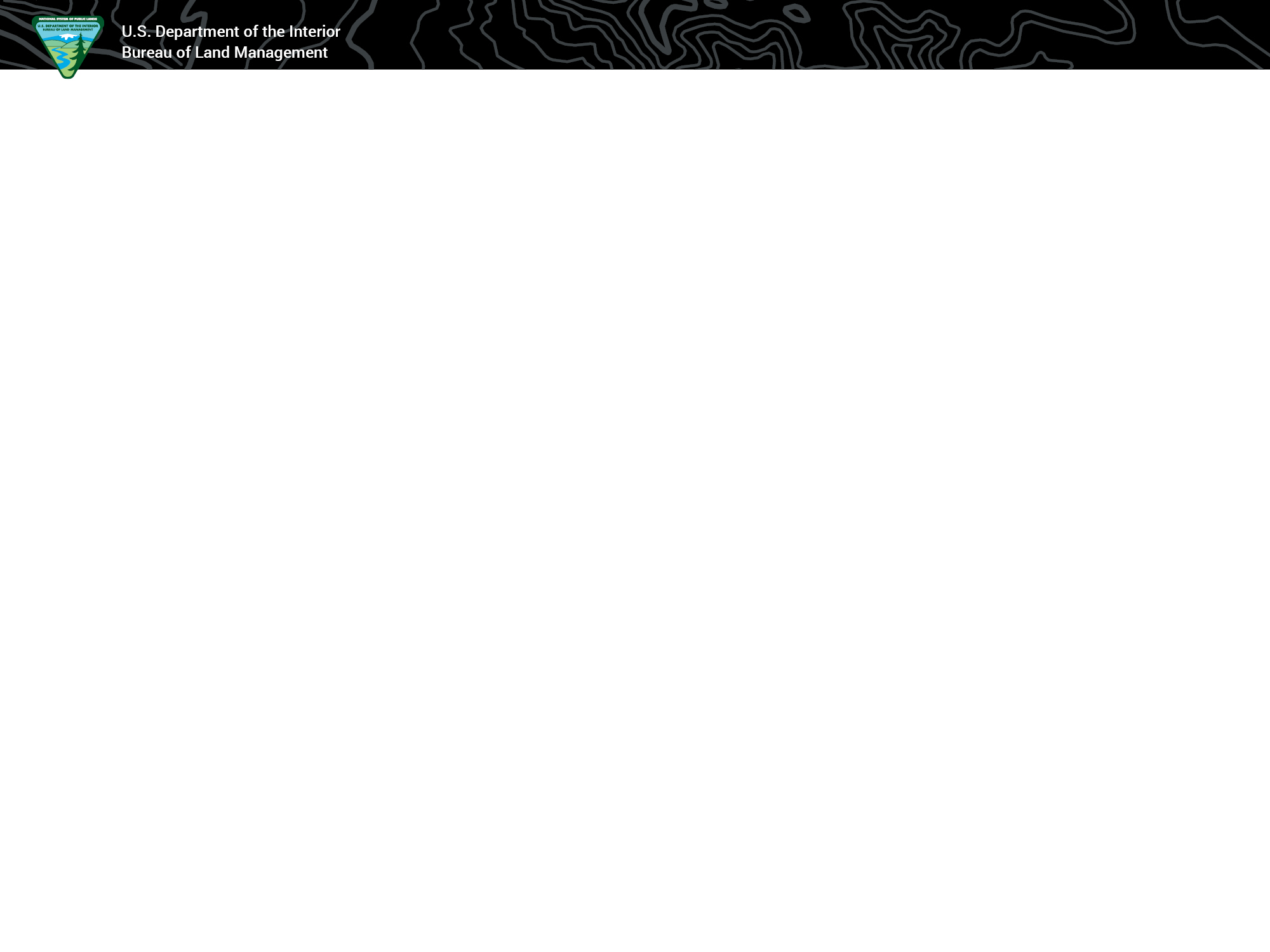 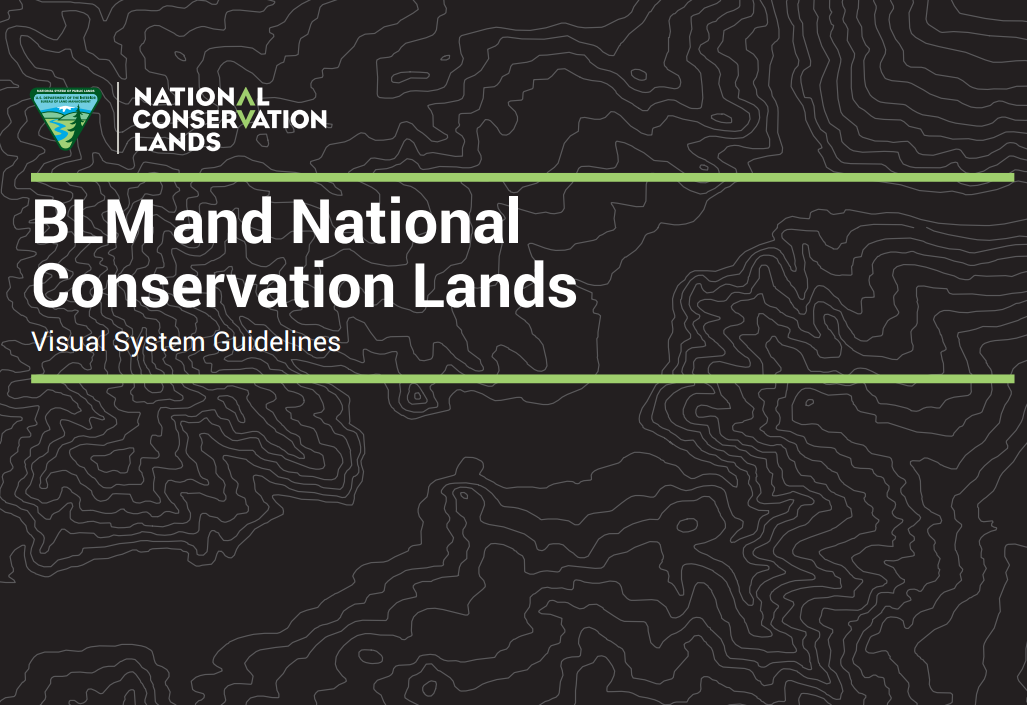 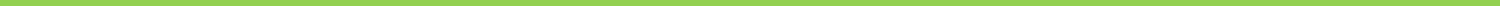 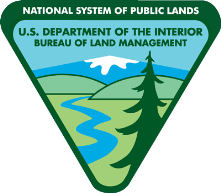 Corner Crossing Laws
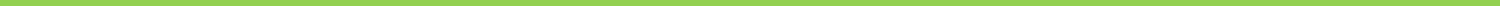 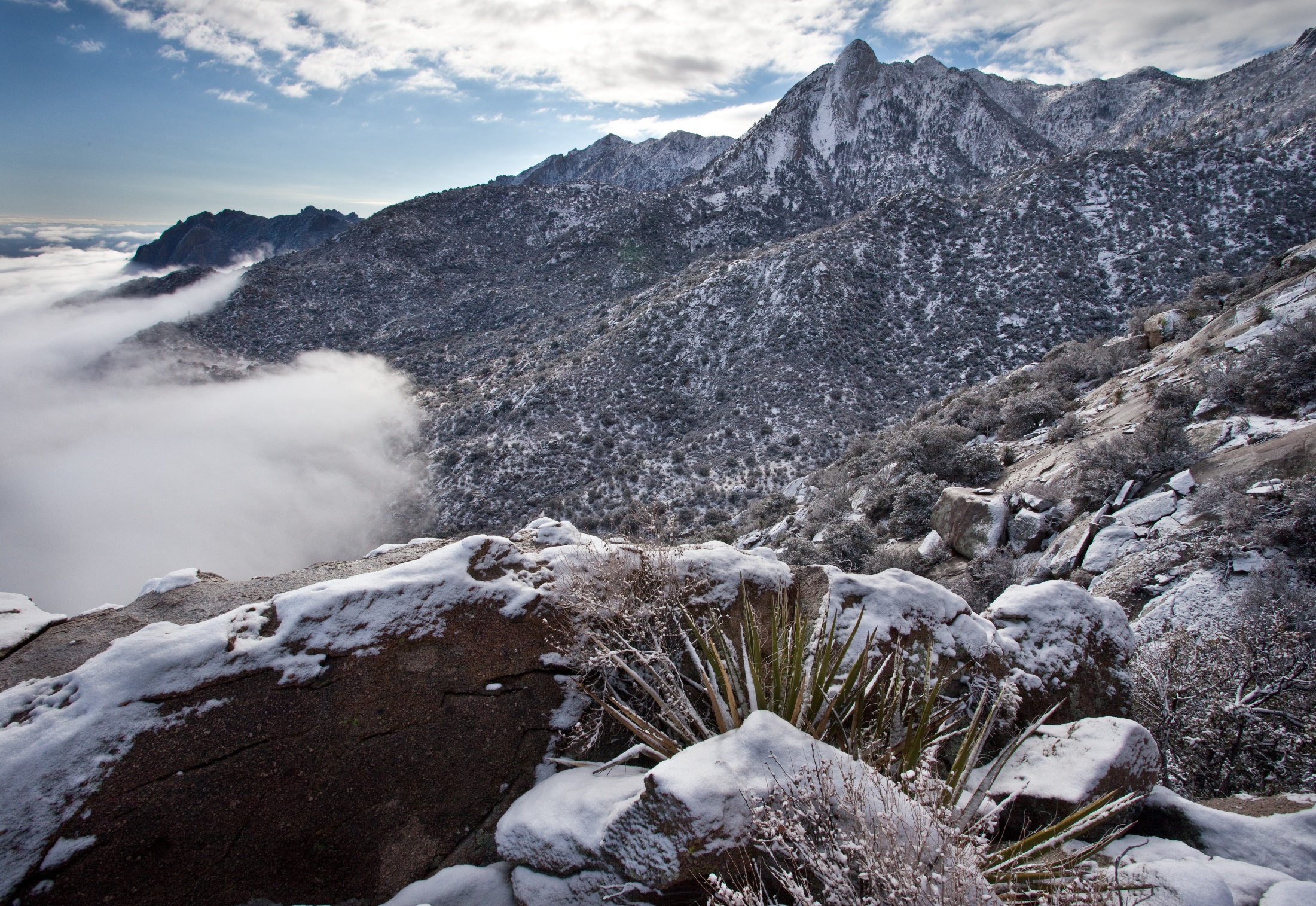 Trespass on Private Lands
Casual Use on Public Land
State Law
Organ Mountains, New Mexico
[Speaker Notes: BLM supports State law related to legal access over non-Federal land and does not encourage trespass]
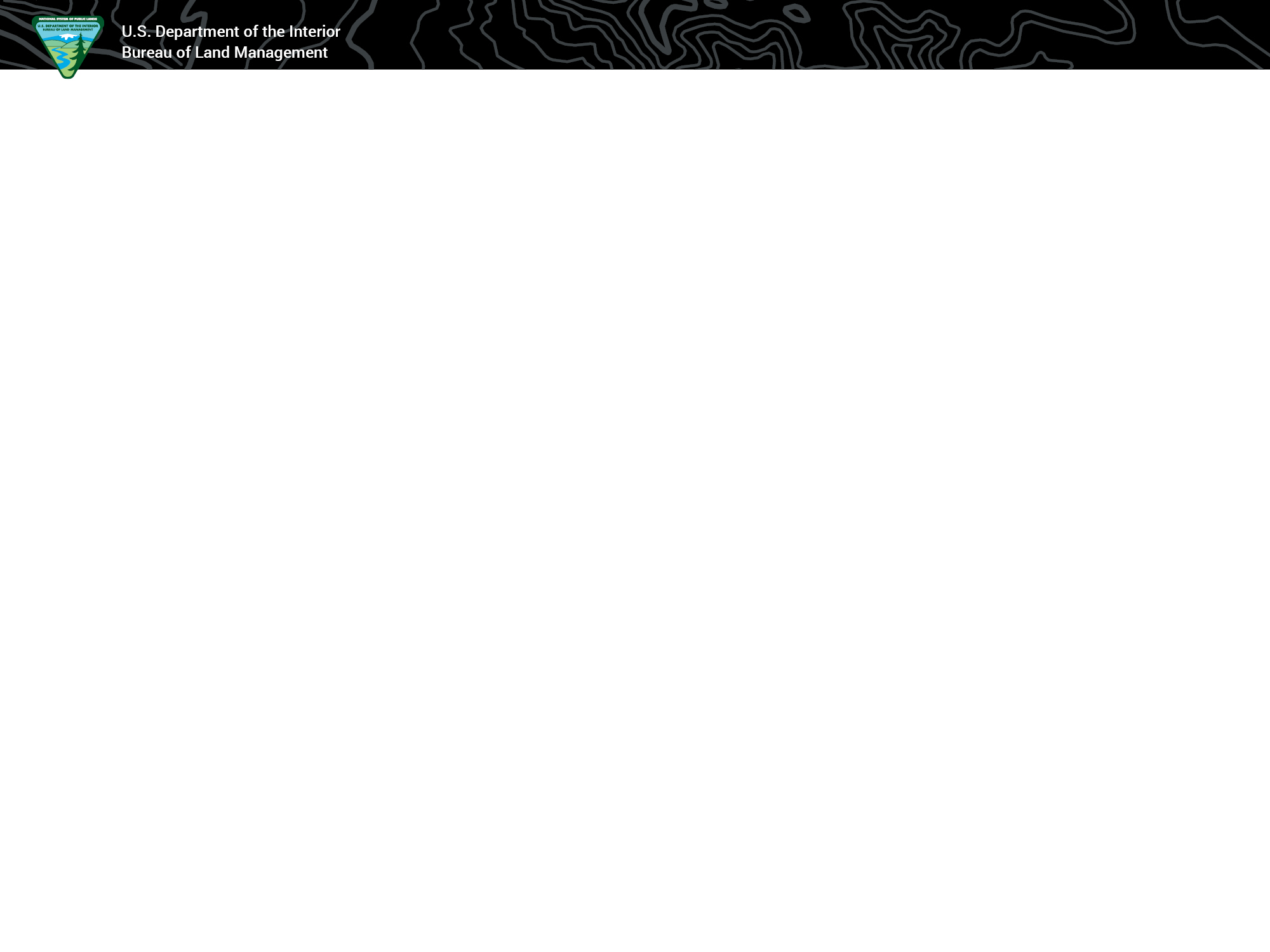 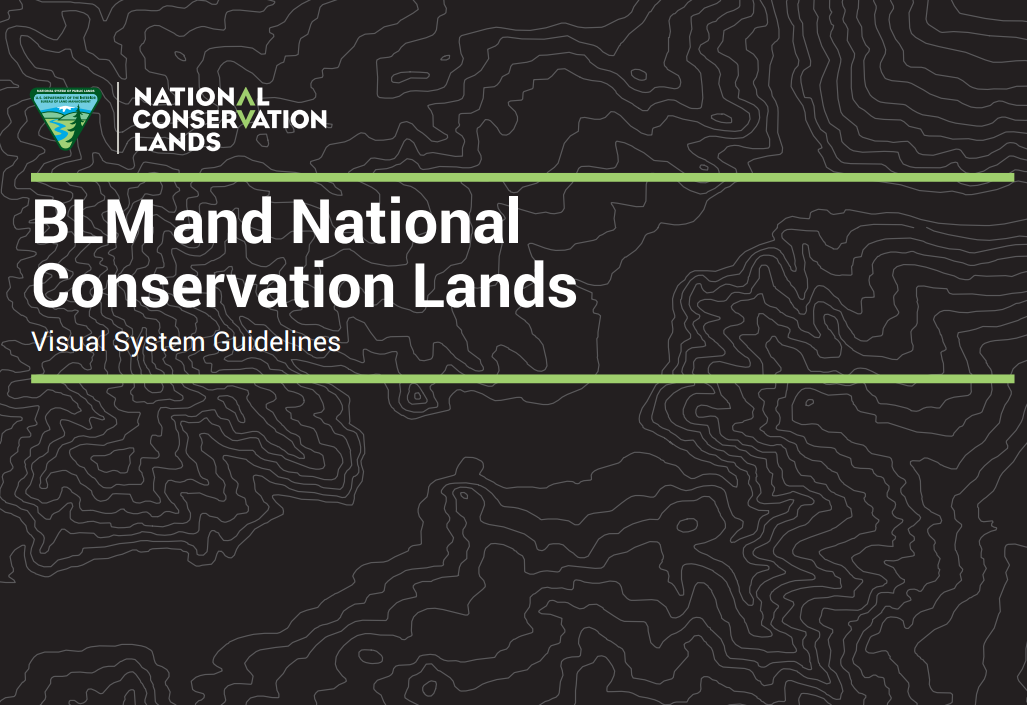 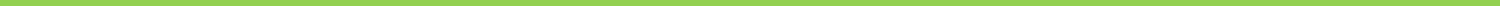 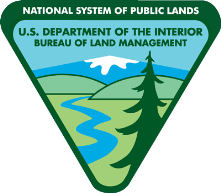 BLM Landlocked Lands
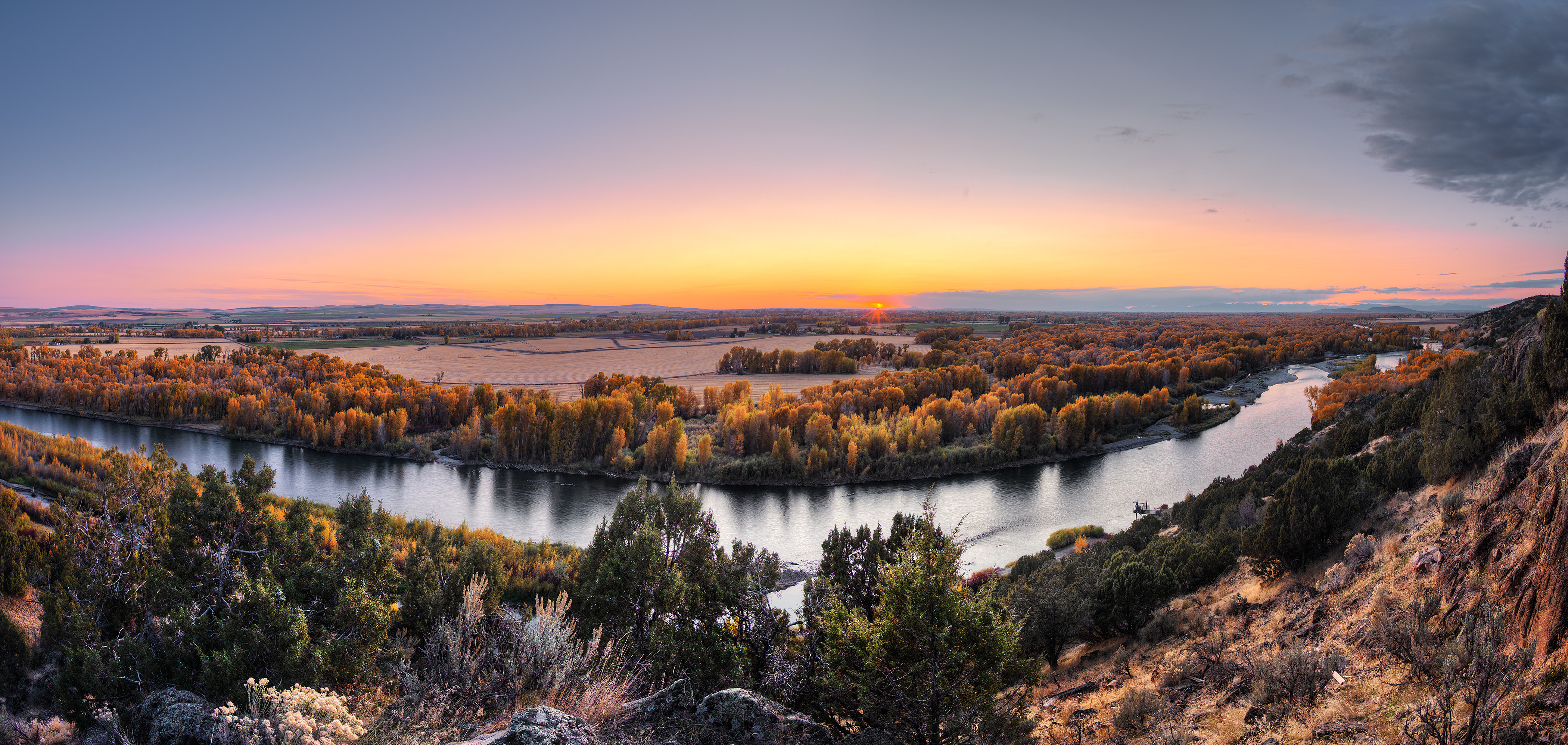 Text
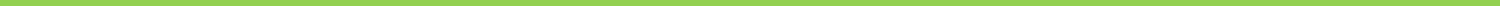 Questions
Jeff Cartwright
Public Land Access Program Manager
jcartwright@blm.gov